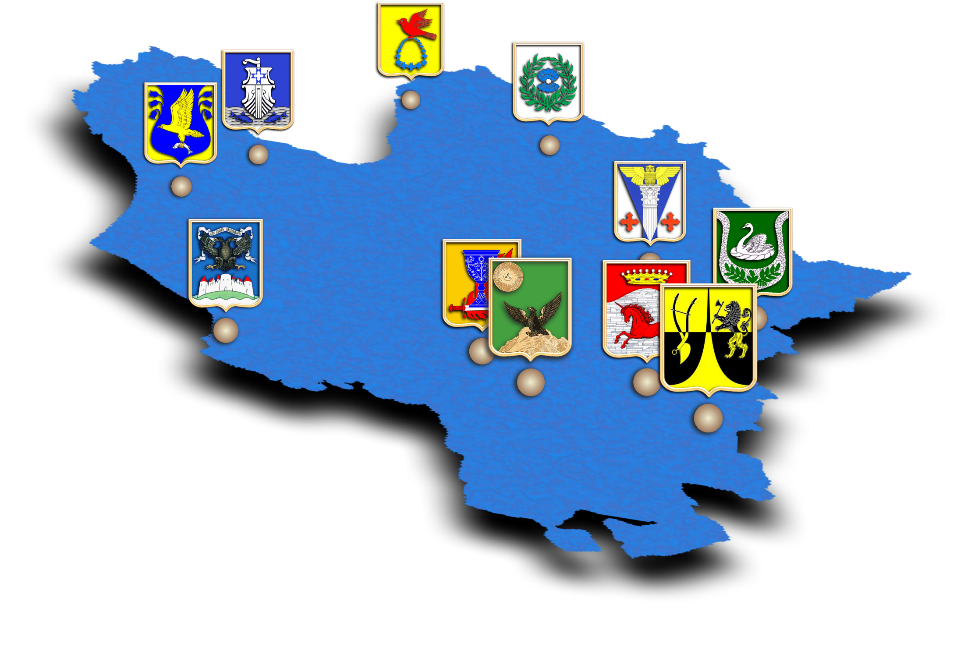 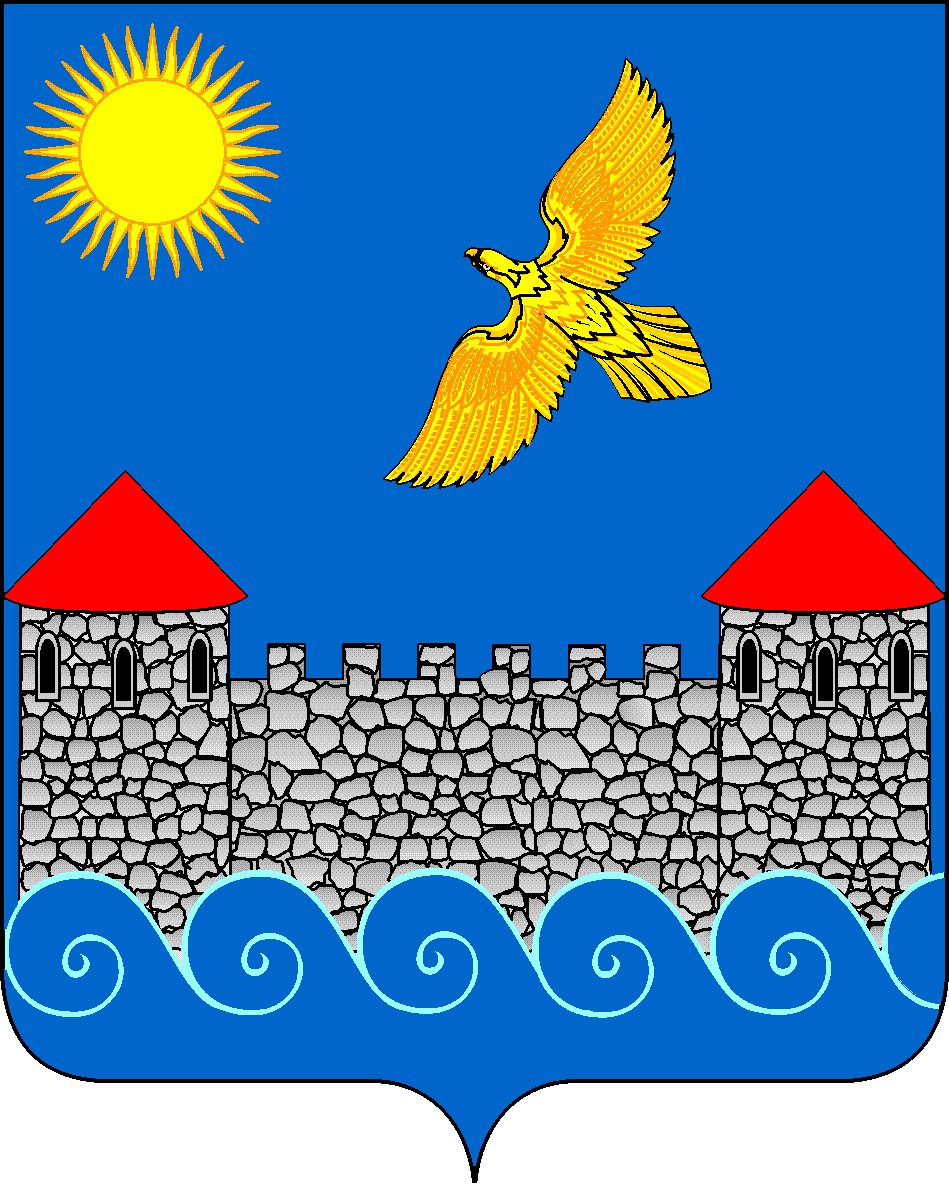 Итоги социально-экономического развития Кингисеппского муниципального района за 2016 год и задачи на 2017 год
Администрация МО «Кингисеппский муниципальный район»
Экономика
Экономика
Экономика
Грузооборот морского торгового порта Усть-Луга
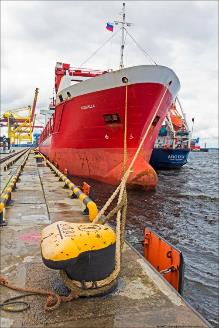 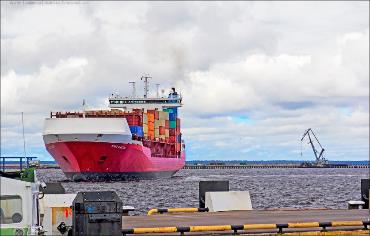 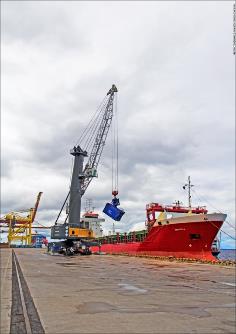 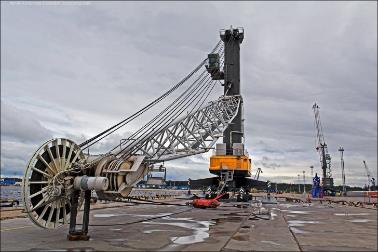 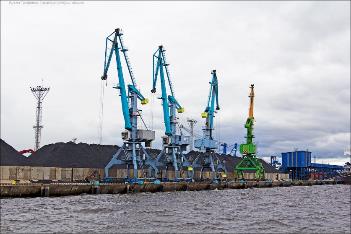 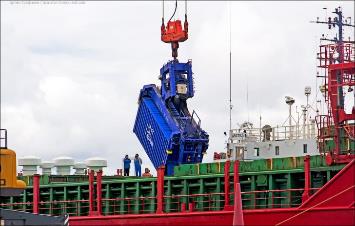 Экономика
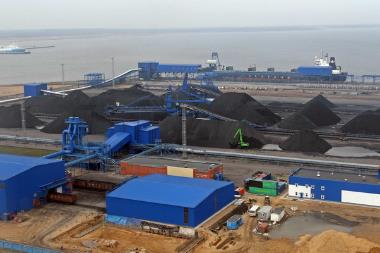 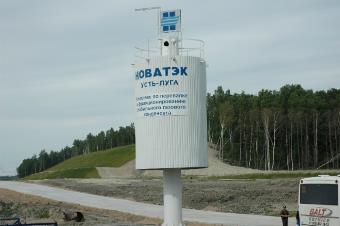 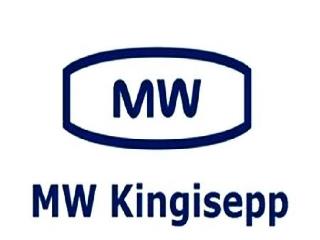 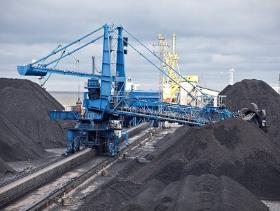 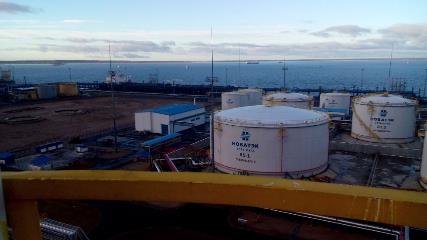 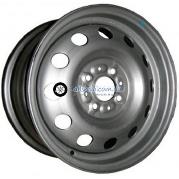 Перерабатывающие предприятия
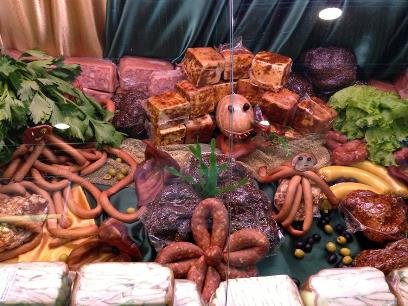 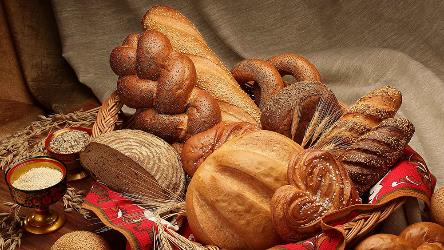 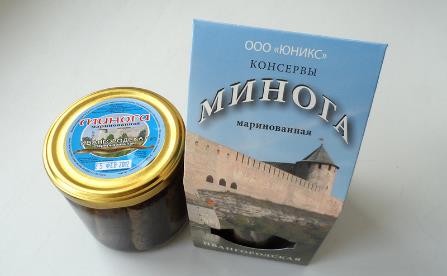 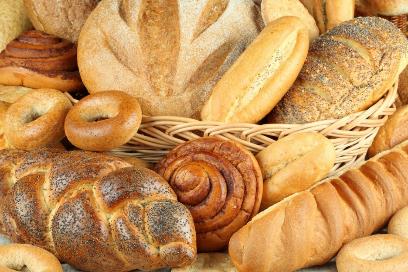 Экономика
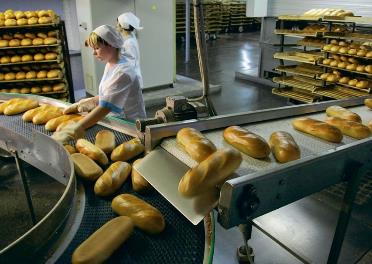 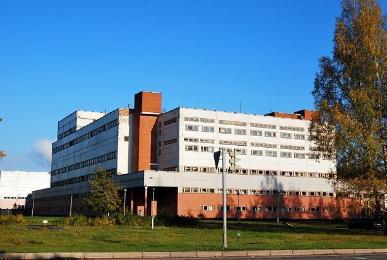 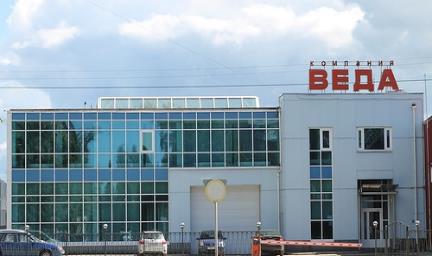 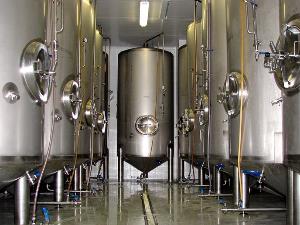 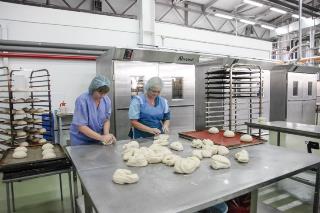 Экономика
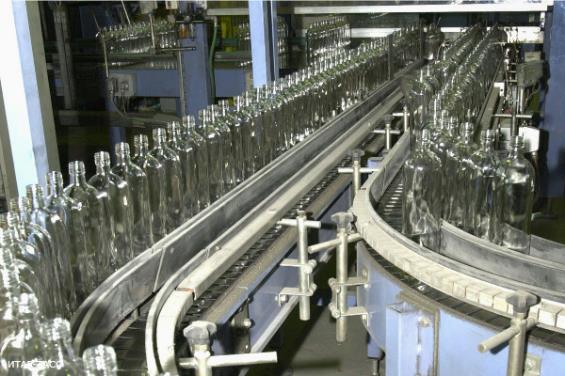 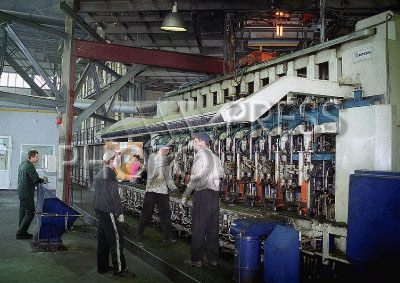 Инвестиции
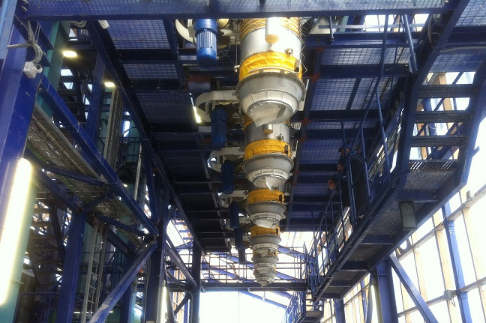 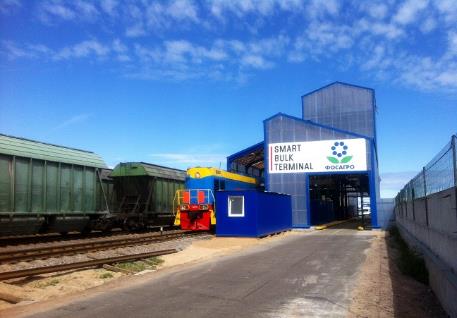 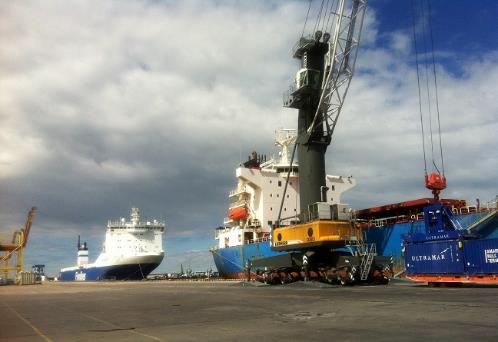 Экономика и инвестиции
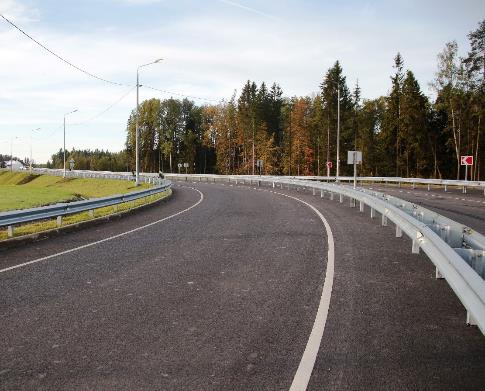 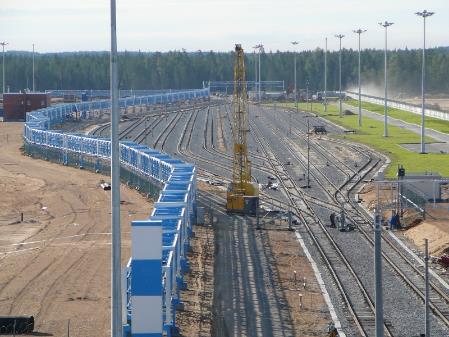 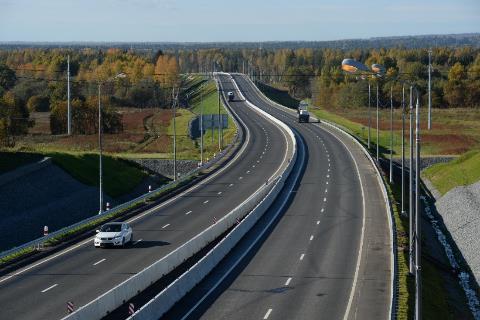 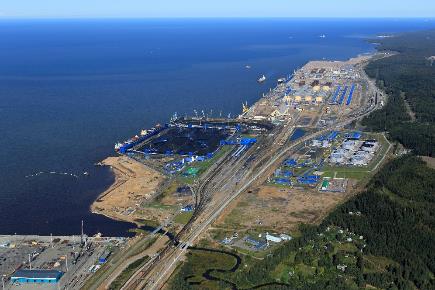 Сельское хозяйство
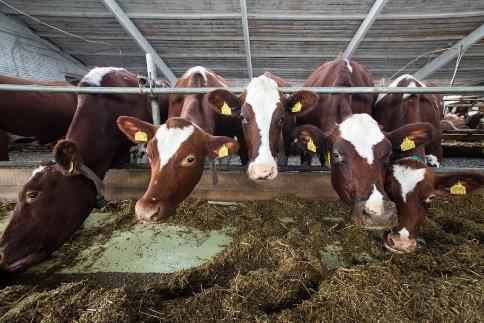 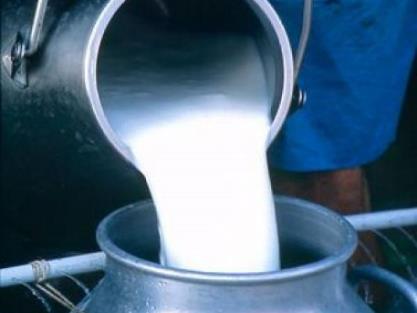 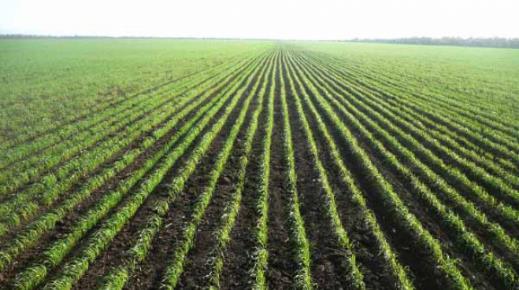 Сельское хозяйство
Игорь Бушуев - победитель областного конкурса операторов машинного доения (племенной завод «Агро-Балт» )
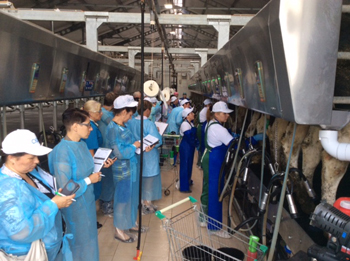 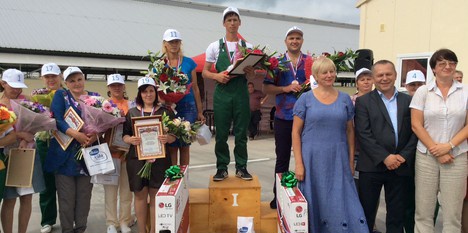 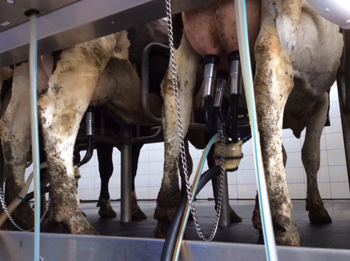 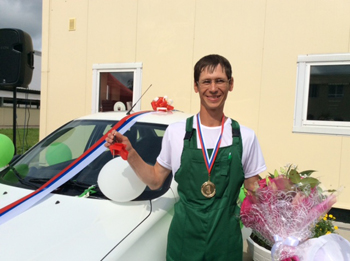 Сельское хозяйство
Малые формы хозяйствования:
птицеводство, овцеводство, 
мясное животноводство, пчеловодство
  38 фермерских хозяйств, более 16 тысяч ЛПХ
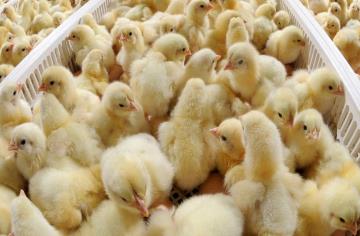 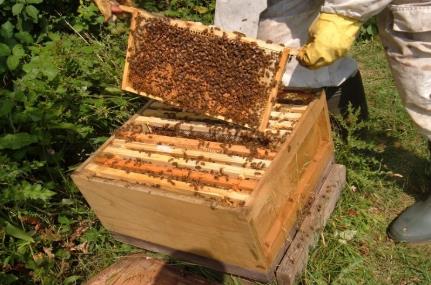 Поддержка малого и среднего бизнеса
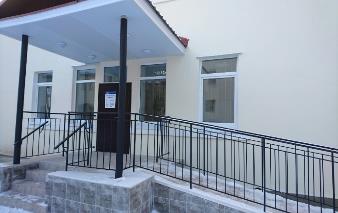 Кингисеппский район занимает 9 место  в Ленинградской области по сумме субсидирования, 7 место по количеству субъектов, получивших поддержку.
Экономика
Экономика
Исполнение бюджетов 2016 год
Консолидированный бюджет 
Исполнение по доходам – 3,1 млрд. руб.
Консолидированный бюджет
Налоговые и неналоговые доходы составили 1 599,5 Млн. Руб.
Более 100 % поступления
Опольевское сельское поселение – 177,4%
Усть-Лужское сельское поселение – 126,4%
Большелуцкое сельское поселение – 117,4%
Кингисеппский район – 107,3%
Кингисеппское городское поселение -  103,7%
Динамика исполнения собственных доходов бюджета района и поселений
Исполнение собственных доходов муниципальных образований (без учета целевых МБТ)
Налоговые доходы
Динамика поступления в бюджеты поселений целевых субсидий и иных межбюджетных трансфертов из бюджета Ленинградской области и Кингисеппского района
Расходы консолидированного бюджета
Основные параметры бюджета 
Кингисеппского района за 2016 год
Структура и динамика исполнения  
налоговых и неналоговых доходов
Расходы бюджета района за 2016 год 
Всего – 1953,2 млн. рублей
Финансовая помощь поселениям 
за счет средств бюджета района
Муниципальный долг
Обеспечение муниципальных нужд
Основной объем закупок:
 
строительство;
ремонтные работы;
-    приобретение квартир для детей-сирот и детей, оставшихся без попечения
     родителей
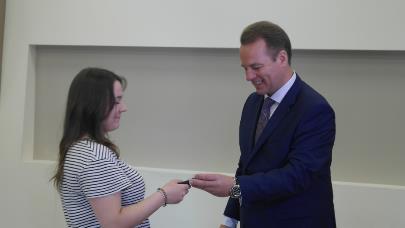 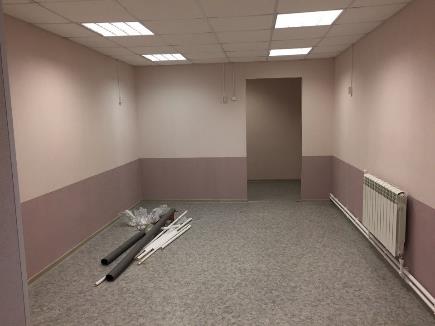 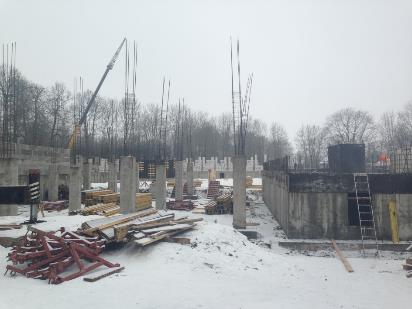 Управление имуществом и землей
Управление имуществом и землей
Поступило в консолидированный бюджет 
МО «Кингисеппский муниципальный район» 
в результате претензионно-исковой работы
Социально-экономическое партнерство
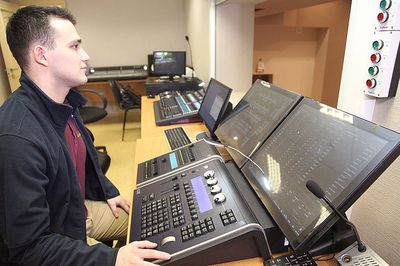 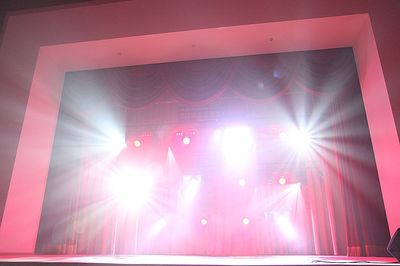 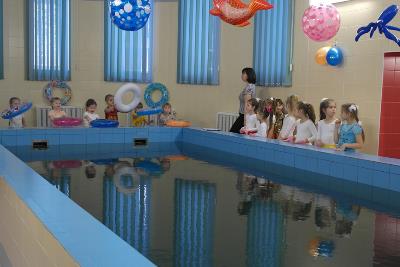 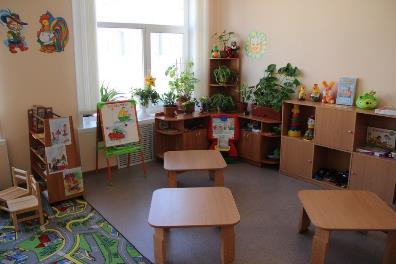 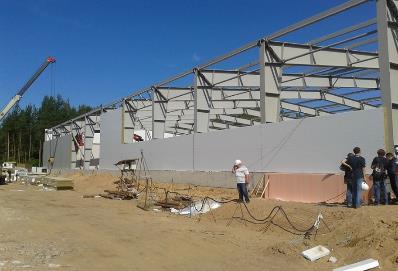 Социально-экономическое партнёрство
Обладатели награды:  
- 2012 год:  ОАО «Ростерминалуголь», ООО «ПГ «Фосфорит», ЗАПО «ЭФЭСК», ООО «СИБУР-Портэнерго», ООО «НОВАТЭК – Усть-Луга»;
 - 2013 год:  ООО «Финнранта Строй» и ООО «ПГ «Фосфорит»;
 - 2014 год: ЗАО «СибРосьПереработка»
 - 2015 год: ООО ФПГ "РОССТРО"
Компании –партнеры:
 «Фосфорит», «НОВАТЭК», 
«Ростерминалуголь», «РОССТРО», 
Усть-Лужский контейнерный терминал»,
«Универсальный перегрузочный терминал», 
«Полипласт Северо-Запад», «МВ Кингисепп», 
«Перегрузочный пункт», «Сибур-Портэнерго»  и многие другие.
Динамика исполнения бюджета г.Кингисеппа
Динамика поступления межбюджетных трансфертов из федерального, областного и районного бюджетов
В 2016 году безвозмездные поступления составили в сумме 79,9 млн. рублей, из них:

дотация на выравнивание бюджетной обеспеченности – 32,7 млн. руб.;

ремонты дорог – 21,8 млн. руб.;

безаварийная работа объектов водоснабжения и водоотведения – 19,2 млн. руб.;

приобретение оборудования для ГДК – 12,0 млн. руб.
СТРОИТЕЛЬСТВО
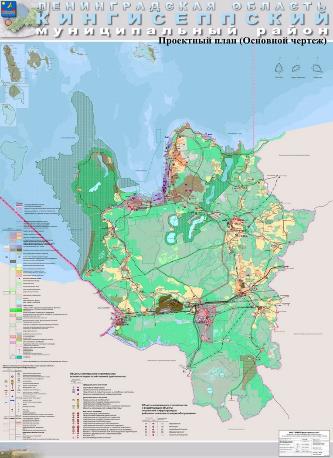 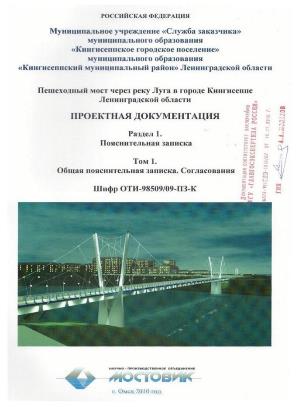 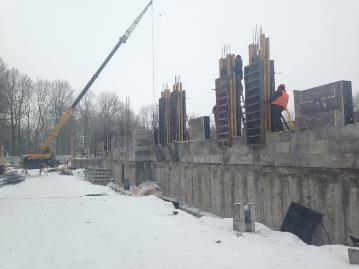 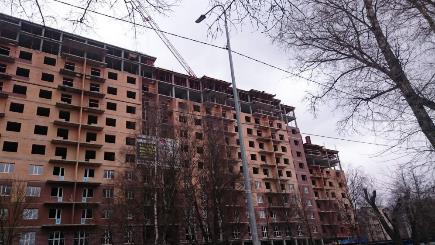 Градостроительство и архитектура
Направлены на согласование и утверждение в Правительство        Ленинградской области:
      документы территориального планирования:
 
- 8 генеральных планов: Усть-Лужского, Фалилеевского,  Котельского сельских поселений; 
 
Внесены изменения в Генпланы   Кингисеппа, Вистинского, Куземкинского, Большелуцкого, Опольевского сельских поселений;
  
- 5   правил землепользования и застройки  г. Кингисеппа, Вистинского, Опольевского, Фалилеевского, Куземкинского сельских поселений
Градостроительство и архитектура
Выдано 232 РАЗРЕШЕНИЯ НА СТРОИТЕЛЬСТВО
                    
-     на индивидуальные жилые дома                    - 181
на объекты общественного назначения         -  26
-     на объекты производственного назначения -  25
28   РАЗРЕШЕНИЙ НА ВВОД объектов в эксплуатацию  
 из них:    
- на жилые многоквартирные  дома -  1
-  на 4 жилых 3-х этажных дома на 76  квартир  общей площадью 5 633  кв.м; 
- на объекты общественного назначения -  15
 из них наиболее  значимые: 
-  ФОК в Вистино; 
-  бизнес- центр на ул. Фабричной - 1300кв.м. («РОССТРО»);
АБК в Вистино ( ООО «Олтон плюс»);

- 5 объектов торговли  в г. Кингисеппе  (общей площадью 1830 кв.м)
на объекты производственного назначения -  9
    из них наиболее  значимые : 
- птицеферама в Фалилеево  по выращиванию и производству 
   мяса    индейки (ООО «Агрокомплекс» в Домашово);
-   спиртохранилище в Ополье (ООО «Гермес»);
-  очистные сооружения в МТП «Усть-Луга» (АО  «РОСТЕРМИНАЛУГОЛЬ»)
СТРОИТЕЛЬСТВО
Введены объекты, курируемые  Комитетом Госархстройнадзора: 
 
административное здание Межрайонной инспекции ФНС России № 3;

здание Кингисеппской ветеринарной инспекции;

многоэтажный жилой дом  на  пр. К.Маркса,39;

комплекс жилых зданий ООО «ПГ «Фосфорит» на ул. Воскова;

здание административно-медицинского центра на ул.Воровского, д.18а;

производственно-складские площади в порту и промплощадке «Фосфорит» и другие
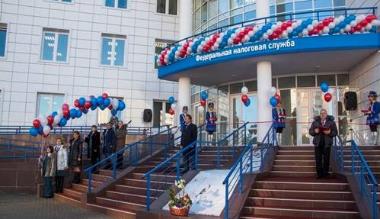 СТРОИТЕЛЬСТВО и ВВОД ЖИЛЬЯ
Всего по району введено 38,6 тыс.кв. м. жилья из них:

- многоквартирные дома - 25, 17 тыс. кв.м.  - 395 квартир, 
остальное    ИЖС -  13,43 тыс. кв.м

                  На стадии строительства 24 многоквартирных жилых дома:
г. Кингисепп
ЗАО «Петро-Инвест» 1
ООО «Новый Ямбург»  - в  стадии строительства 2 из 4
ООО «ФИНРАНТА  СТРОЙ»  - 6  
ООО «ПГ «Фосфорит» - 2  
ООО «Строительная компания  Балт-Строй» - 1  
ЗАО «ТАРАФОРМ» -  5  жилых домов

п.Усть-Луга
АО «ПортЖилСтрой» -3  
ООО «ПитерСтройКомплект» - 2  
ФКУ Пограничное управление ФСБ РФ по Спб и ЛО - 1  

г.Ивангород 
ООО «Балт Строй Сервис»  - 1 жилой дом
Предоставление  земельных участков для ИЖС
Бесплатное предоставление земельных участков (105 – оз)
Жилищный вопрос
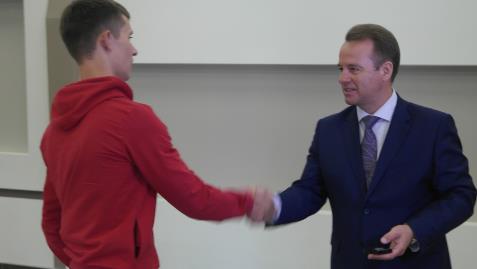 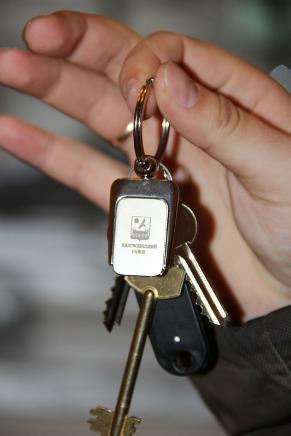 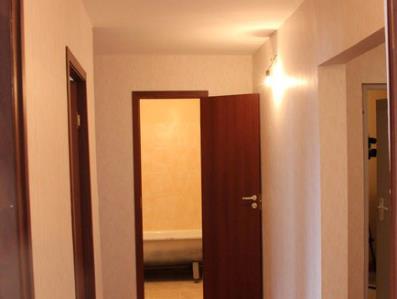 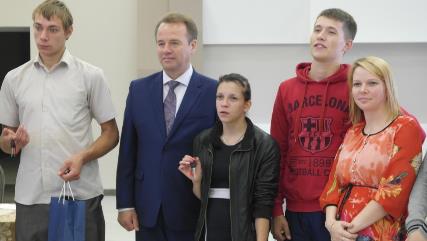 Жилищный вопрос
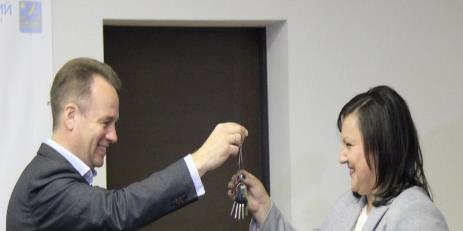 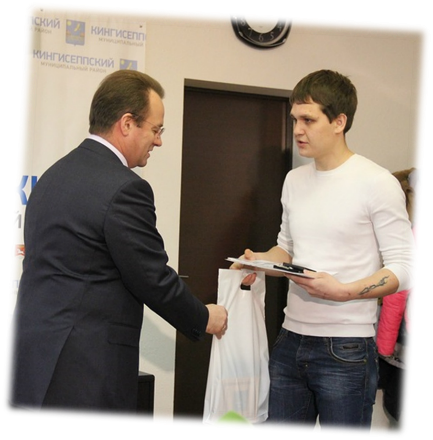 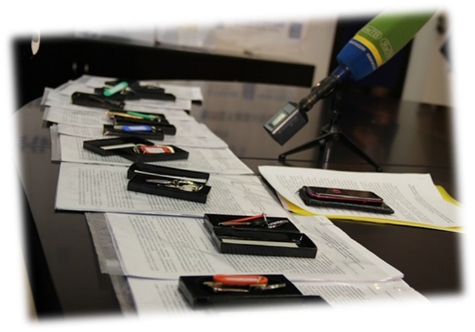 ЖКХ
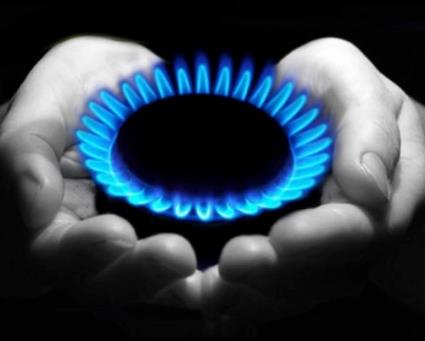 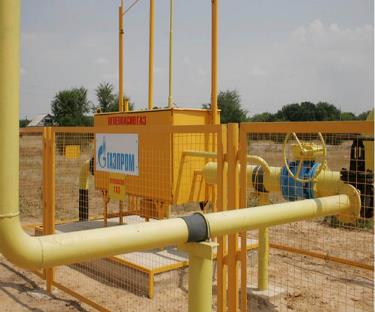 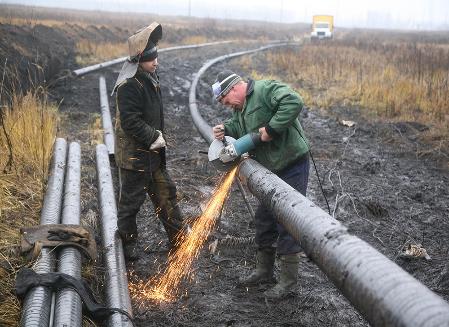 ЖКХ 
Энергосбережение
Автоматизированная система управления освещением  обеспечивает индивидуальный контроль и диагностику светодиодных светильников
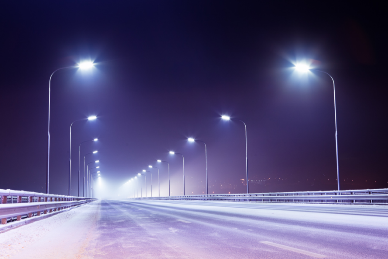 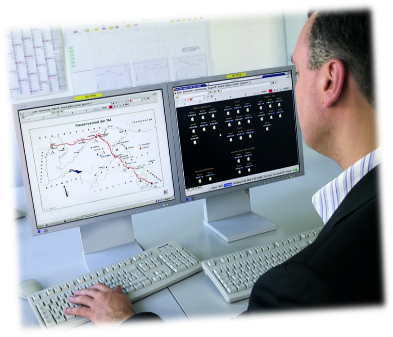 Все муниципальные учреждения района подключены к единому модулю информационных систем
Дорожный вопрос
Выполнено дорожных работ на общую сумму 57,2 млн. руб.
Общая протяженность отремонтированных дорог – 12 км
Расходы на содержание – 77 млн. руб.
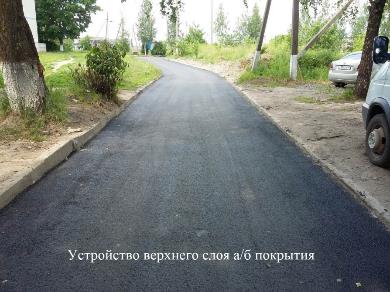 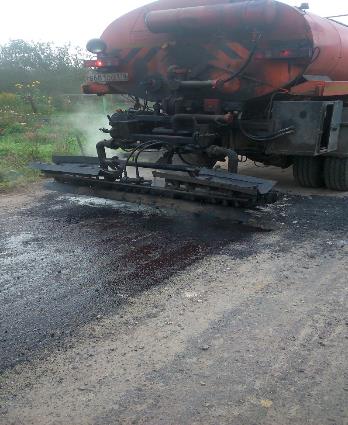 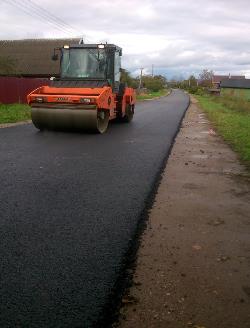 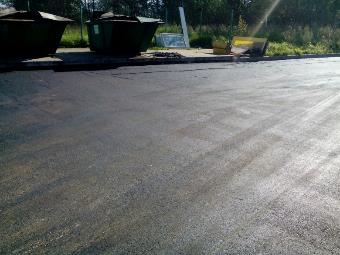 Инженерная инфраструктура
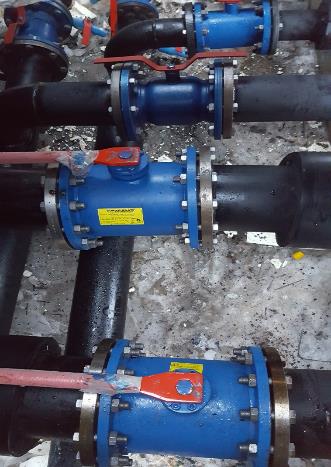 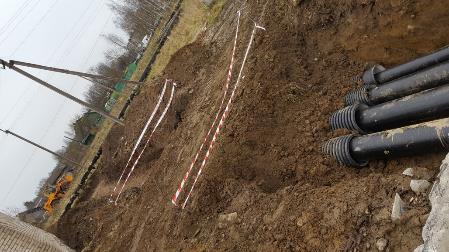 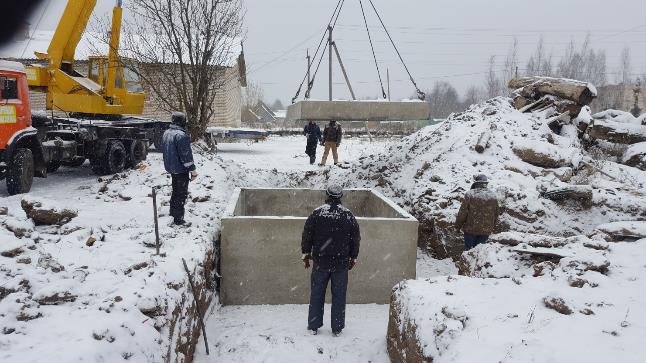 Образование
100 % выпускников успешно прошли ГИА
 2 выпускника имеют по 100 баллов на ЕГЭ
 Медаль за успехи в учении – 51 выпускник
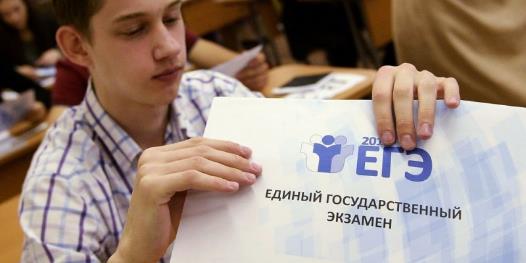 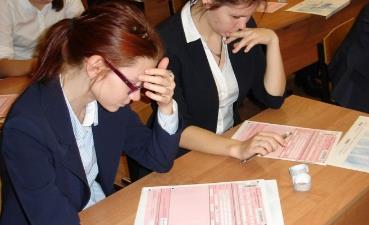 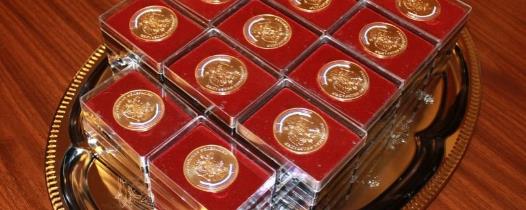 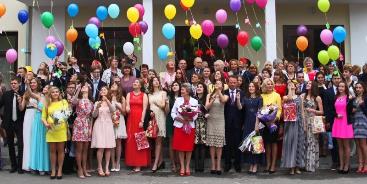 Укрепление материально-технической базы
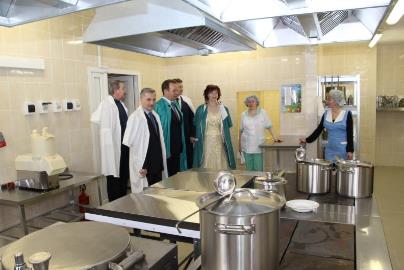 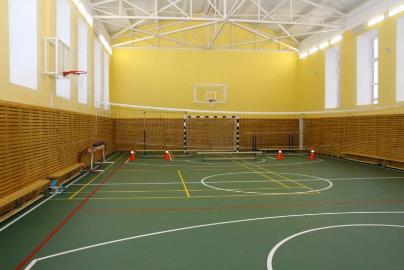 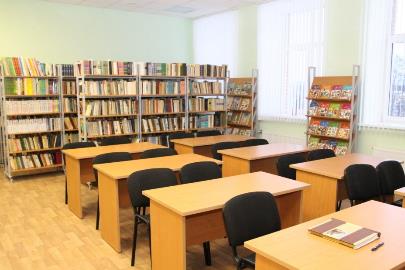 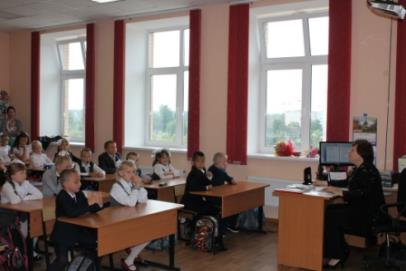 Учебная и внеурочная деятельность
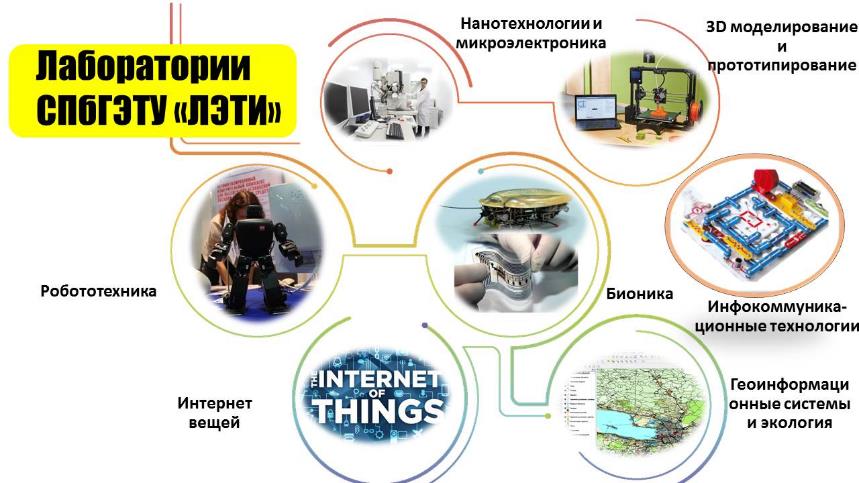 ШКОЛА-ТЕХНОПАРК
КУДРОВО»
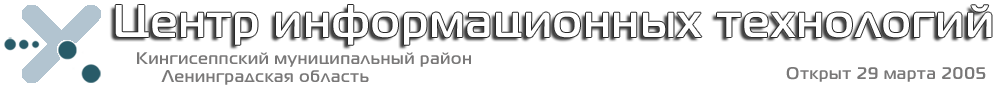 Охрана здоровья детей
Муниципальный загородный лагерь «Бригантина» – 4 млн. руб.;
 Совокупный бюджет района на летнюю кампанию – 21 млн. руб.;
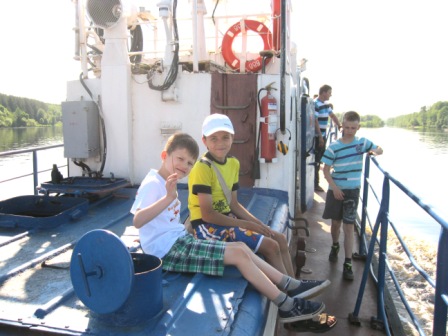 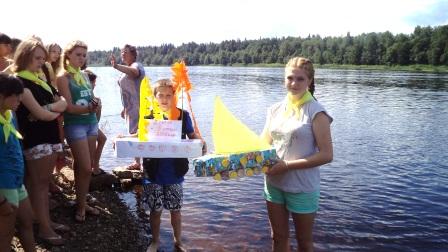 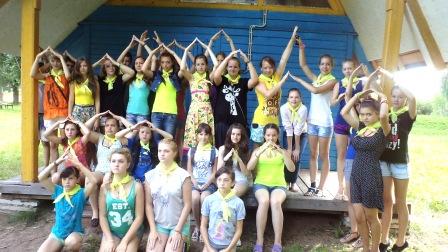 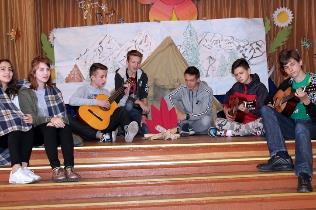 При приеме заявлений в 1-е классы 
используется  информационная система 
«Электронные услуги в сфере образования»
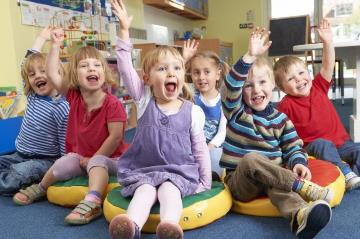 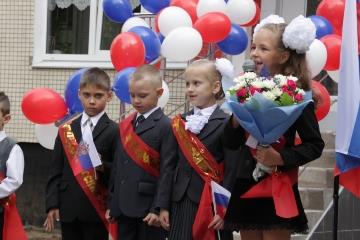 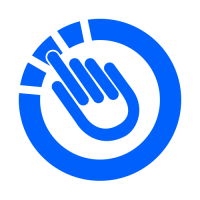 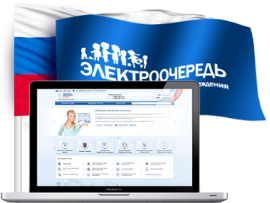 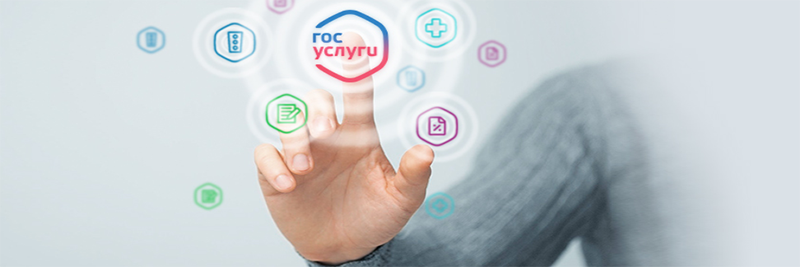 Социальная защита населения
Комитетом социальной защиты населения 
оказано свыше 43 тысяч государственных  услуг
более 27 тыс. граждан
Оказано 43354 услуги
(27 тысяч человек)
Оказано 41548 услуг
Увеличение на 5%
2015г.
2016г.
Службой «Одно окно» 
Комитета социальной защиты населения 
 в 2016 году принято 
свыше 14,5 тысяч человек  
(в 2015 году - около 12 тысяч человек)
Увеличение на 20%
14,5 тысяч человек
12 тысяч человек
2016 г.
2015 г.
реализАЦИЯ ИнновациЙ:
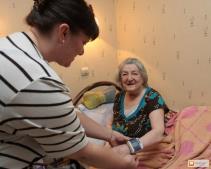 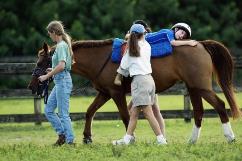 Предоставление услуг по реабилитации детей-инвалидов на основе иппотерапии; 
Внедрение технологии социального обслуживания «социальное сопровождение семей с детьми»;
 Внедрение технологии социального обслуживания «Служба сиделок» для детей-инвалидов;   
 Функционирование службы «Социальное такси»;
Предоставление услуг по оказанию экстренной помощи на дому «Тревожная кнопка»;
Ремонтные работы и замена оборудования в социально-реабилитационном центре
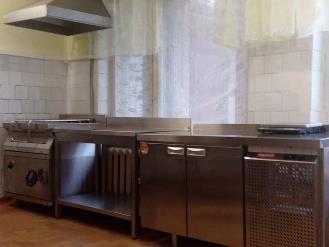 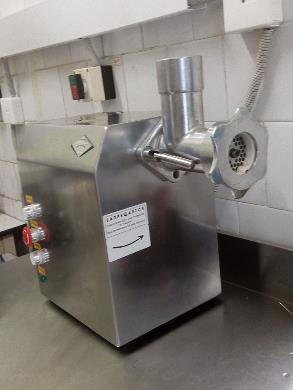 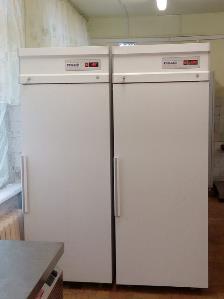 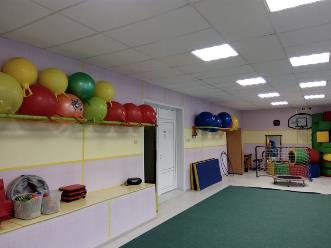 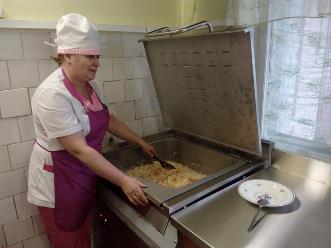 Физическая культура и спорт
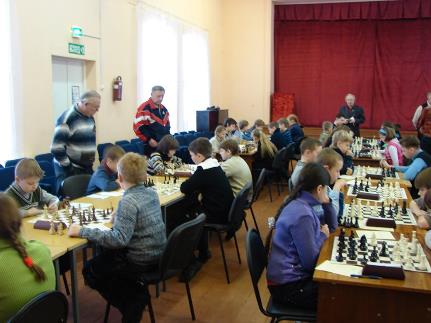 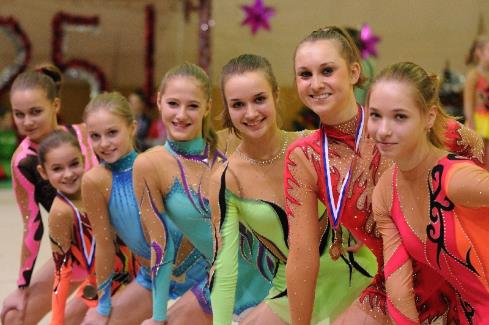 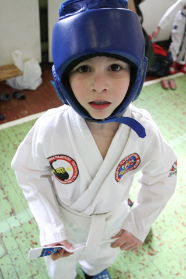 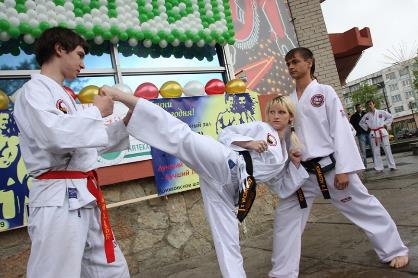 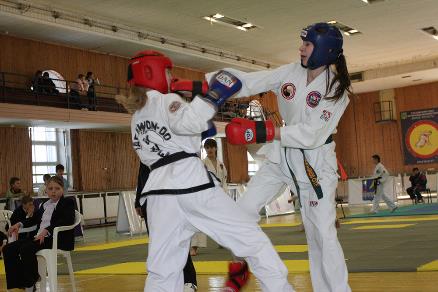 Физическая культура и спорт
Ледовая арена
Численность занимающихся хоккеем - 240 детей и 47 взрослых;
Результаты команды ХК «Ямбург» 2005-2006 г.р.:
	2 место в Открытом Первенстве Ленинградской области;
	1 место в финальных областных соревнованиях клуба «ЗОЛОТАЯ ШАЙБА»; 	3 место – в детском хоккейном турнире «Добрый лёд»;
	1 место –  в турнире, посвященном Дню Победы в Петрозаводске;
Команда ХК «Ямбург» 2001-2002 г.р.:
	1 место – международный турнир в г. Женева; 
Мужская команда ХК «Ямбург»:
	3 место – Кубок Губернатора Ленинградской области.

Клубное формирование «Фигурист»: 65 детей и 25 взрослых 

"Театр на льду «ОЛИМП»: 38 человек
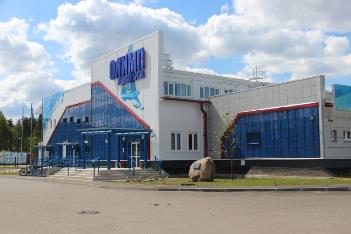 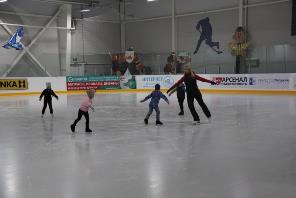 Физическая культура и спорт
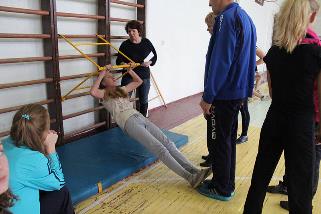 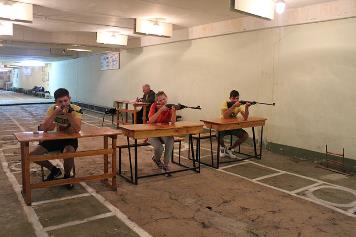 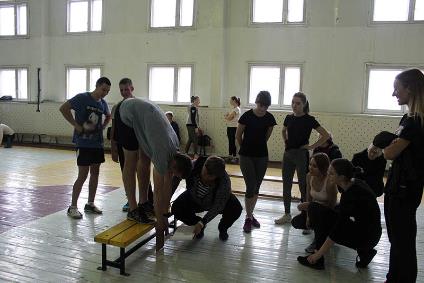 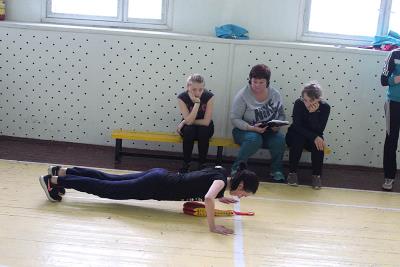 Культурная жизнь района
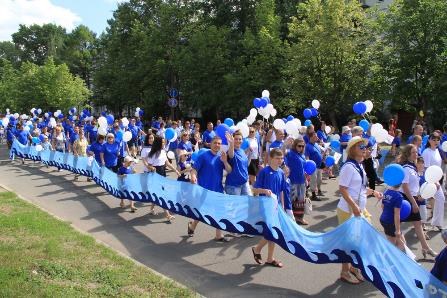 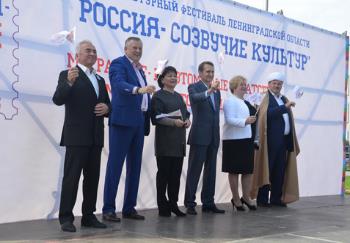 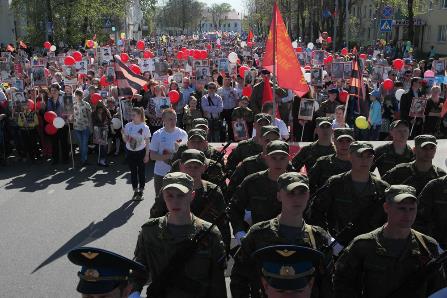 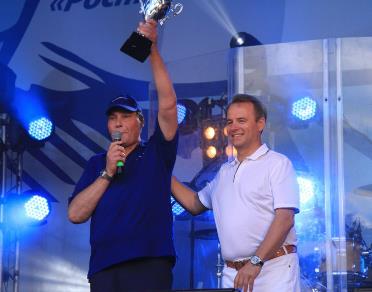 Культурная жизнь района
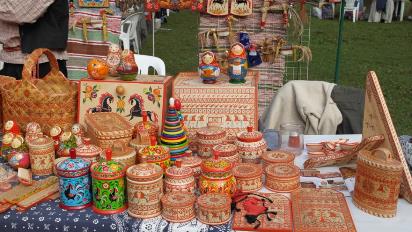 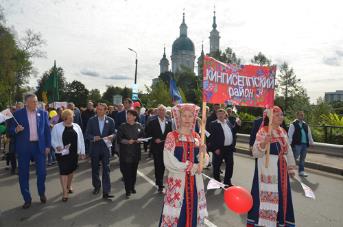 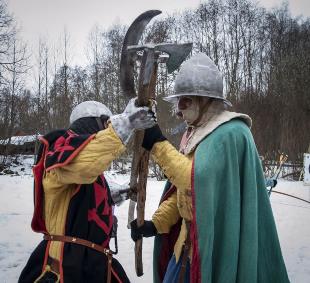 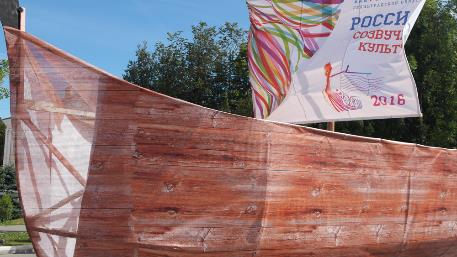 Культурная жизнь района
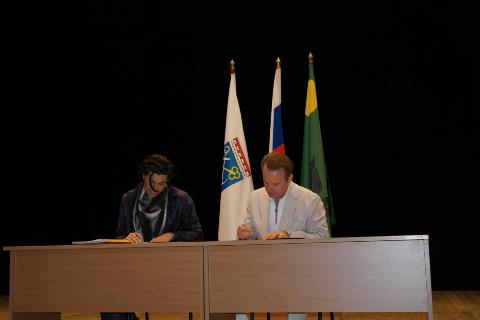 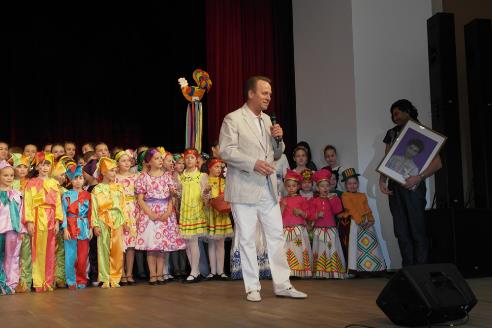 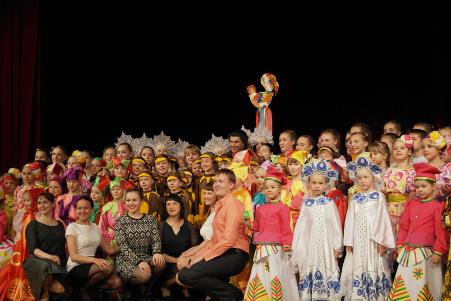 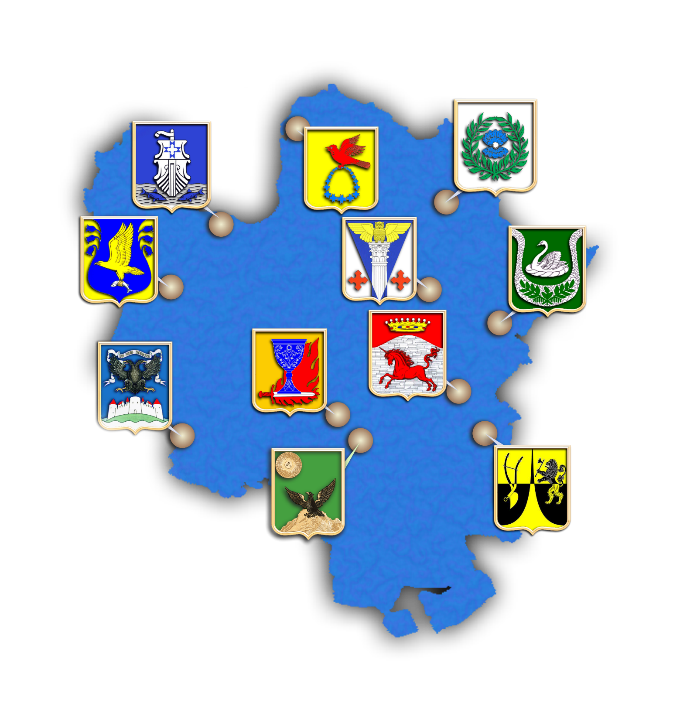 Кингисепп
Строительство социальных объектов
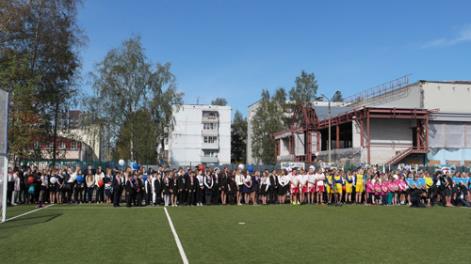 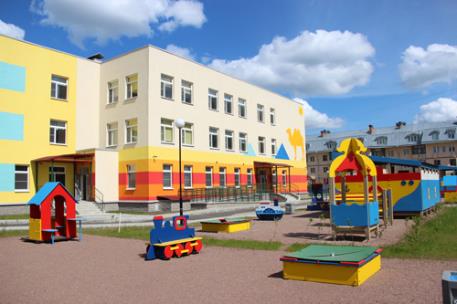 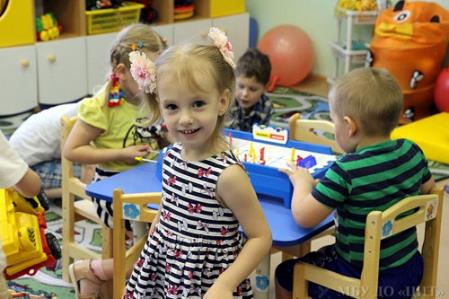 Кингисепп
Ремонт и строительство социальных объектов
-   открытие после ремонта Центра развития малого бизнеса и потребительского рынка –    11, 5 млн. руб. (районный бюджет – 9,7 млн. руб.; 1,5 млн. руб. - средства ОАО «Европейский серный терминал»);
-   приобретение и монтаж сценического оборудования для ГДК (24 млн. руб. – областной бюджет; 24  млн. руб. – городской бюджет; ООО «Новатэк-Усть-Луга» – 16,3 млн. руб.);
плавательный бассейн – 880 млн. руб.(федеральный, областной, районный бюджет и средства АО «МХК «Еврохим»);
ФОК – 43,3 млн. руб. (14 млн. руб. – областной бюджет; более 30 млн. руб. – городской бюджет);
Литературный дом (бывшее здание оптики на Крикковском шоссе) – 4,5 млн. руб. (из пяти источников, в том числе, средства Усть-Лужского контейнерного терминала, Универсального перегрузочного комплекса и мультимодального перегрузочного комплекса «Усть-Луга», АО «ЕвроХим-Северо-Запад»);
 шахматный клуб -  4 млн. руб. (3 млн. – средства ООО «Сибур-Портэнерго»; 500 тыс. руб. – городской бюджет);
 административное здание с раздевалками в парке Романовка -   8 млн. руб. (средства ОАО «Ростерминалуголь»);
капитальный ремонт хоккейной коробки и административного здания – 11 млн. руб. (средства АО «МХК «Еврохим»);
ремонт спортивного зала в ДЮСШ «Юность» (10,2 млн. руб. – районный бюджет), - 
реконструкция спортивных раздевалок, санузлов и тренерских комнат ДЮСШ «Юность» – 9 млн. руб. (средства АО «МХК «Еврохим»);
Кингисепп
                                       
                                          Реализация 42-оз
Более 4 млн. руб.:
-    установлены автобусные павильоны в двух микрорайонах Кингисеппа;
обустроены тротуары в частном секторе;
-    оборудована детская площадка в Касколовке и т д.
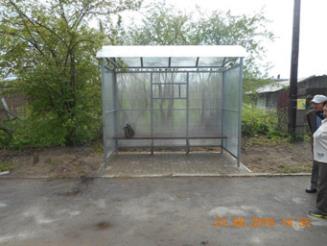 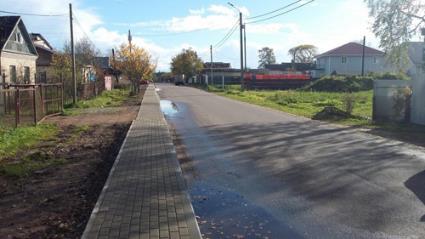 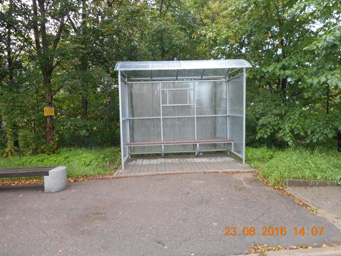 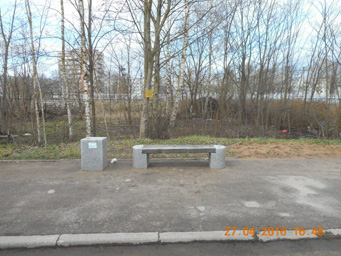 Кингисепп
Газификация
Завершены и согласованы проектно-изыскательские работы по газоснабжению индивидуальной жилой застройки Кингисеппа:
- ул. Воскова, Николаева, Староямбургская, Набережная;
- мкр. «Новый Луцк» (существующая застройка  и 105-ФЗ); мкр. «Левобережье» (1-й этап); мкр. «Лесобиржа»).
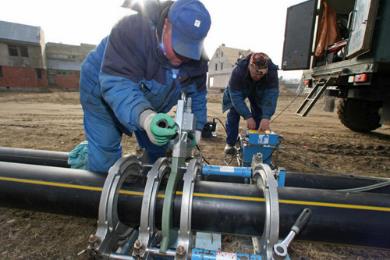 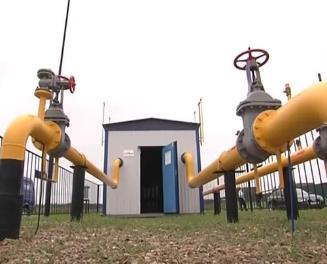 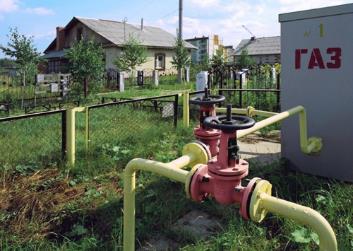 Кингисепп

Водоснабжение и водоотведение
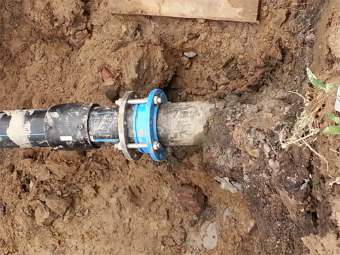 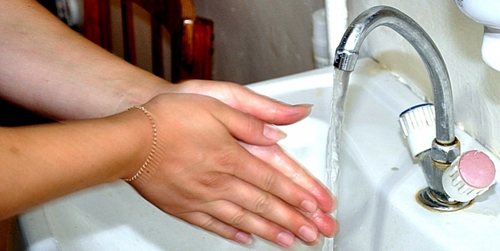 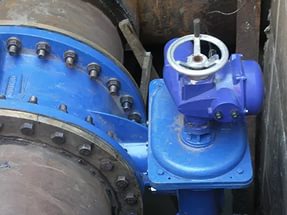 Кингисепп
Реализация программы капремонта
заменено 7 лифтов в доме № 14 по ул. Химиков;
выполнен ремонт кровли в доме № 10А по ул. Жукова;
продолжены работы по замене лифтов в домах по улицам 1-я Линия д.8, Воровского д.19,  Крикковское шоссе д.27/50
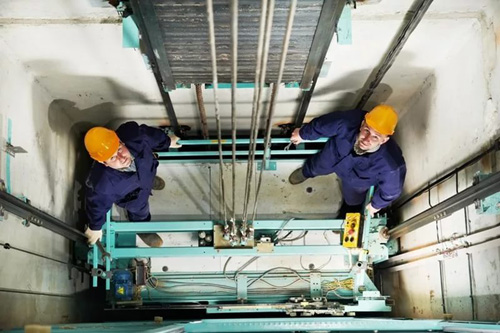 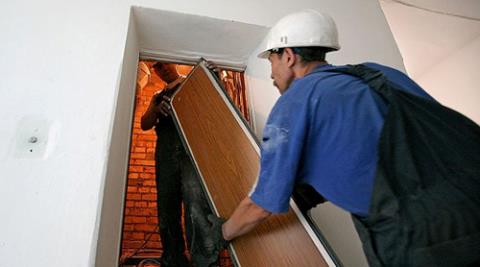 Кингисепп
Дорожный вопрос
Ремонт пяти участков дорог – 21,5  млн. руб. (обл. бюджет): ул. Октябрьская, Нарвское шоссе, ул. Б. Гражданская, ул. Иванова, ул. Вторая линия;
Ремонт дорог из внебюджетных средств:
 - ремонт дороги в Касколовке, проезд между ДК «Химик» и памятником "Павшим в локальных войнах";
 Проектирование дорог:
- проектирование ул. Восточной до пересечения с Крикковским шоссе;
- проектирование внутриквартальных проездов в шестом микрорайоне, мкр.Лесобиржа и Н.Луцк;
- планируется начать разработку проектной документации по строительству ул. Ю.А. Шадрина на участке от Крикковского шоссе до ул. Проектной, 3 в 7-м микрорайоне.
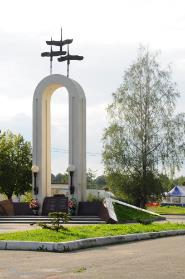 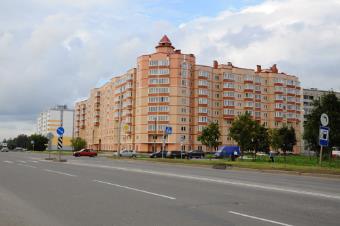 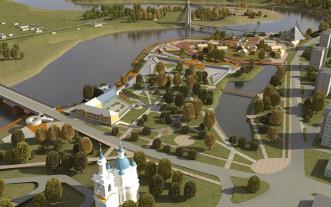 Кингисепп
                                Уличное освещение - 29,2 млн. руб.:
содержание и ремонт объектов уличного освещения; 
проектирование и строительство наружного освещения;
освещение проезда между ул. Вокзальная и ул. Железнодорожная, Крикковское шоссе (на участке от ул. Строителей до Б. Бульвара), на участке у ж/д перехода по ул. Железнодорожная,  на проезде от ул. Крикковское шоссе до дома № 31 В по ул. Воровского); 

В планах:
-  проектирование и строительство наружного освещения Крикковского шоссе (от Большого Бульвара до ул. Воровского и от ул. Воровского до пр. Карла Маркса);
- строительство наружного освещения на Крикковское шоссе на участке от ул. Строителей до Б. Бульвара;
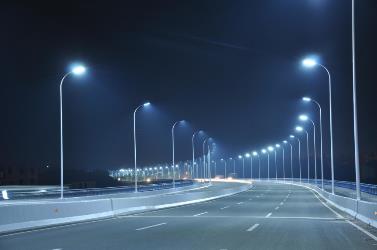 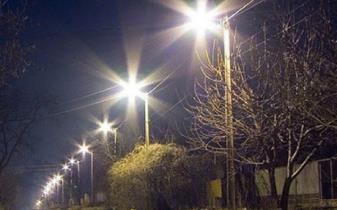 Кингисепп
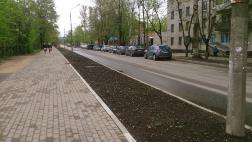 Безопасность дорожного  движения - 8,9 млн. руб.:
обустройство тротуаров;
оборудование пешеходных ограждений;
 обследование пешеходного моста через реку Луга (ул. Лужская) и  автомобильного моста  ч/з р. Луга;
 установка дорожных знаков; нанесение дорожной разметки термопластиком на пешеходных 
В планах - строительство светофора на перекрестке пр. К. Маркса и ул. Иванова; проектирование светофорного поста на пересечении ул. Октябрьская и ул. Жукова.
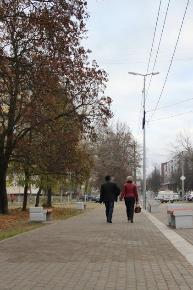 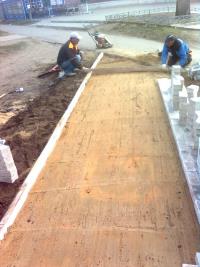 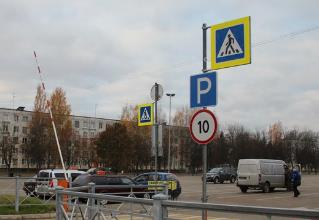 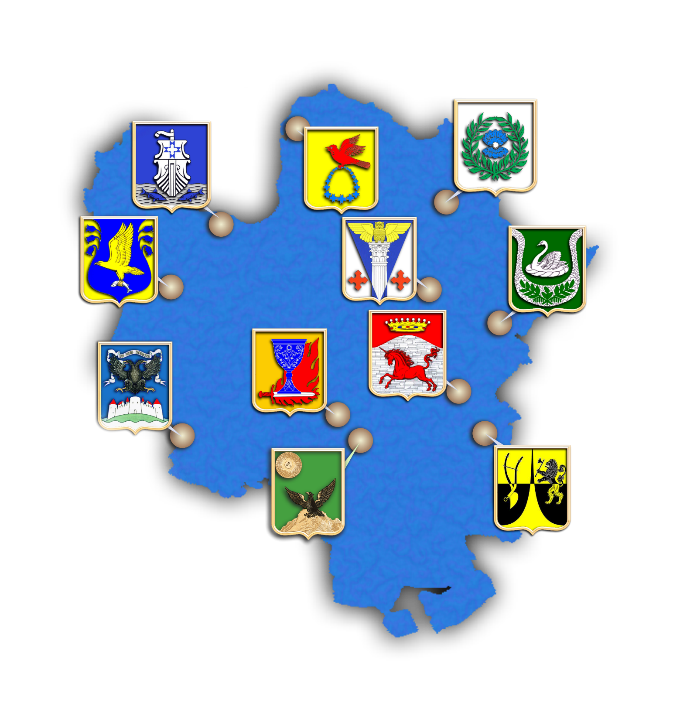 Ивангород
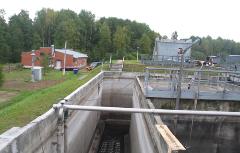 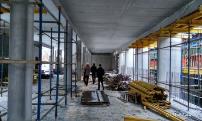 Строительство бассейна:
- из средств областного бюджета - 70 млн. руб.;
- из районного – более 0,5 млн. руб.

Сфера ЖКХ:
Программа капремонта: замена 5-ти лифтов; проектные работы по ремонту фасадов 5-ти домов.

Ремонт объектов ЖКХ:
- заменен участок теплотрассы под Кингисеппским шоссе на сумму около 13 млн. рублей, проведена новая тепломагистраль к школе №1;
- заменен участок канализационного коллектора по ул. Госпитальная на сумму 25 млн. руб. (областной бюджет);
- продолжается   капитальный ремонт оборудования на канализационных очистных сооружениях на сумму 17 млн. руб. (областной бюджет).
Реализация 42-оз:
выполнены работы по благоустройству и ремонту дорог на сумму более 3 млн. руб.
Помощь депутатского корпуса Ленинградской области: установлены спортивная и детская площадки, выполнен ремонт в образовательных учреждениях, сделан ремонт системы теплоснабжения  на сумму около 4 млн. руб.
Общая сумма областных средств - более 140 млн. руб.,  из районного бюджета – более 10 млн. руб.
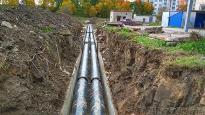 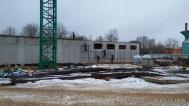 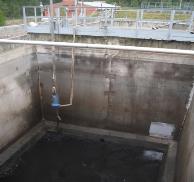 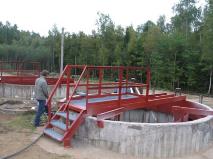 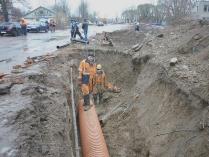 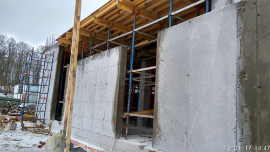 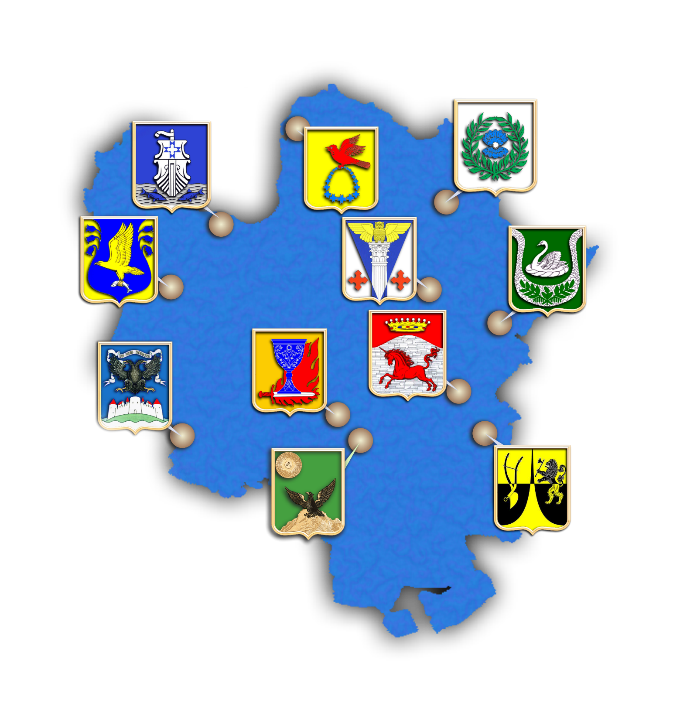 Большелуцкое сельское поселение
За счет фонда депутата ЗАКСа:
выполнен ремонт актового зала в Александро-Горкской школе на сумму 0,5 млн. руб.;
выполнена замена окон в спортивном зале ЦСДК п. Кингисеппский на сумму 0,5 млн. руб.;
Реализация 42-оз: 
1,1 млн. руб. - ремонт внутридворового проезда в пос. Кингисеппский;

Реализация 95-оз:
1 млн. руб. – изготовление спортивной площадки в д. Новопятницкое и ремонт пешеходной дорожки д. Кошкино. 
Социально-экономическое партнерство:
3,2 млн. руб. - работы по бурению артезианской скважины в п. Кингисеппский на сумму 3,2 млн. рублей.
Сумма средств, выделенных из областного бюджета – 4,2 млн. руб.
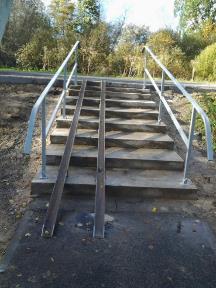 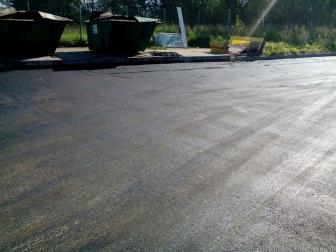 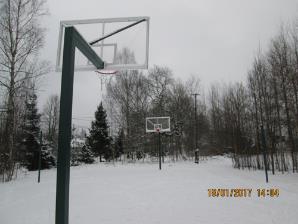 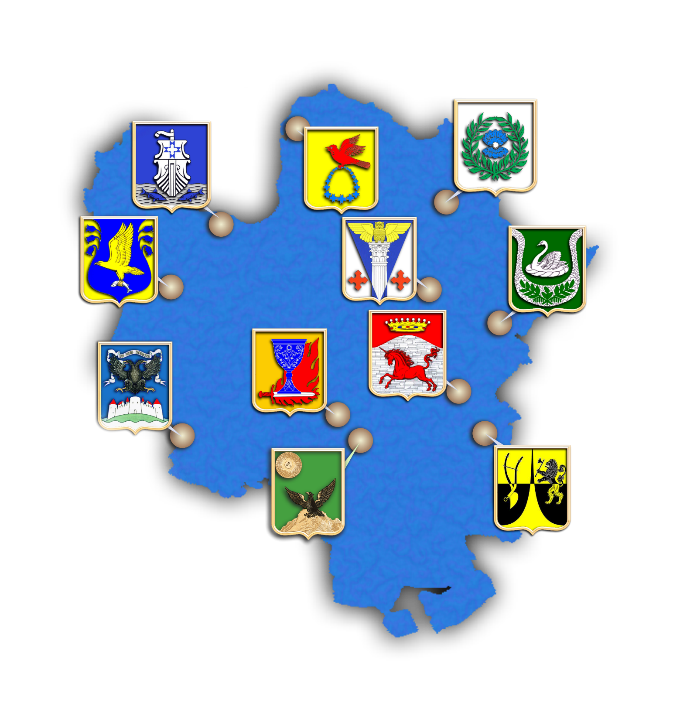 Кузёмкинское сельское поселение
Реализация 42-оз:
- более 1 млн. руб. - прокладка трубопровода холодного водоснабжения; разработка проекта планировки территории; 

Реализация 95-оз:
- более 1 млн. руб. - обустройство пожарных подъездов и ремонт  участков дорог.

Около 2 млн. руб. из районного бюджета выделено на замену окон в детском саду.

Общая сумма областных средств  - более 23 млн. руб.; помощь из районного бюджета – около 7 млн. руб.
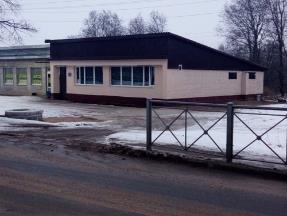 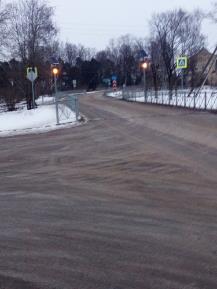 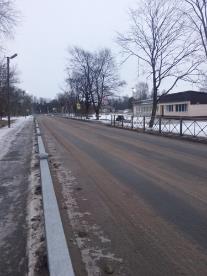 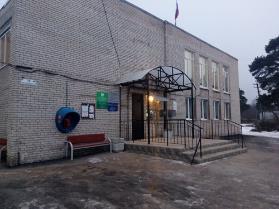 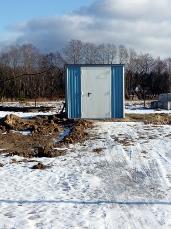 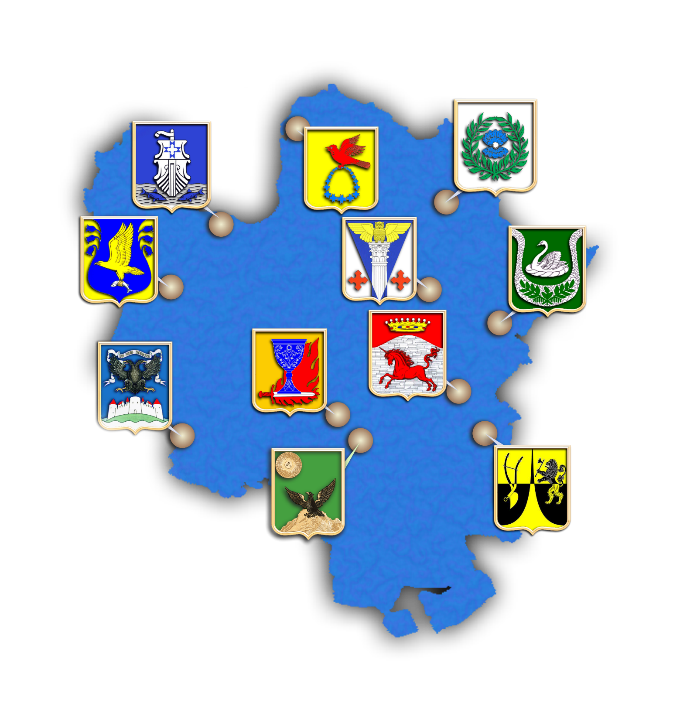 Усть-Лужское сельское поселение
Ремонт объектов ЖКХ:
- более 4,5 млн. руб. - строительство и реконструкция объектов водоснабжения, водоотведения и очистки сточных вод;
Реализация 42-оз и 95-оз:
- 2,1 млн. руб. - установка дополнительных светильников уличного освещения; приобретение спортивного оборудования в двух деревнях поселения; благоустройство проездов в квартале Ленрыба;
Ремонт аварийных дорог - 1,2 млн. руб. из областного бюджета; 
Приобретение автономных источников электроснабжения -более 1,3 млн. руб. из областного бюджета.

Общая сумма средств из областного бюджета  - 12,3 млн. руб., из районного – 2,4 млн. руб.
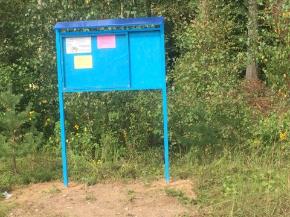 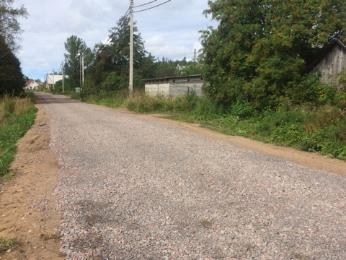 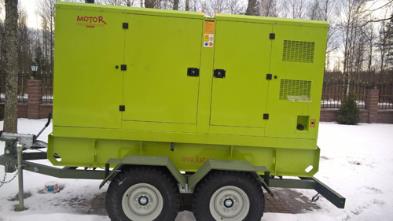 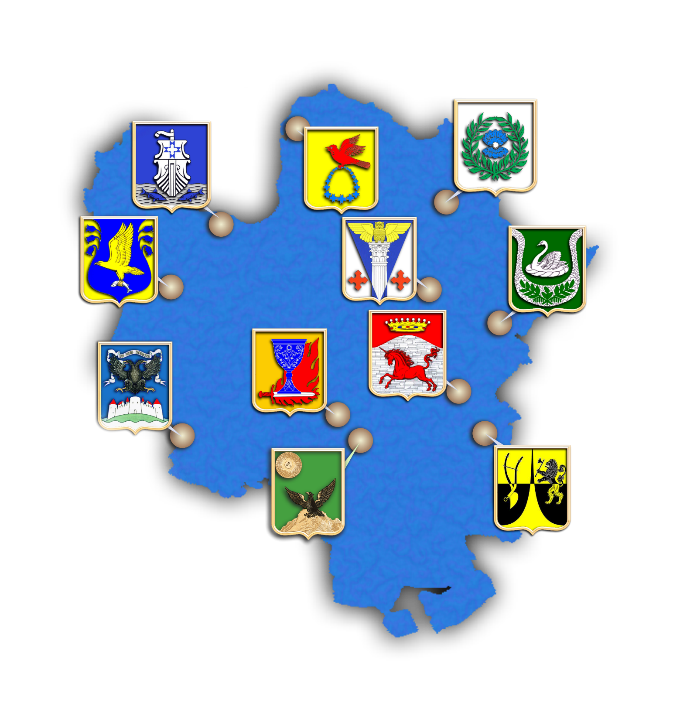 Вистинское сельское поселение
Реализация 42-оз: 
около 1 млн. руб. - расчистка дренажных канав на центральной усадьбе; установка уличных тренажеров;
 
Реализация 95-оз:
около 1,5 млн. руб. - уборка несанкционированных свалок, чистка колодцев; ремонт пешеходного моста через ручей в д. Старое Гарколово;

Общая сумма средств, направленных поселению из областного бюджета – 2,9 млн. руб.
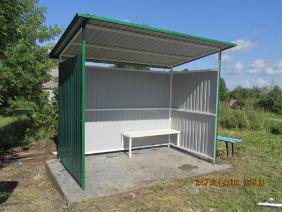 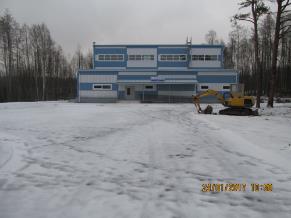 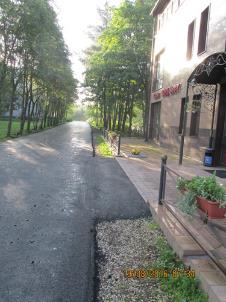 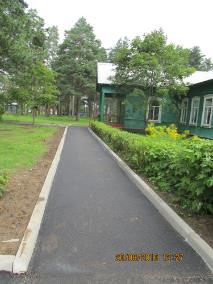 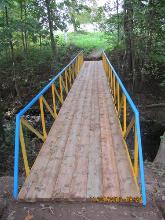 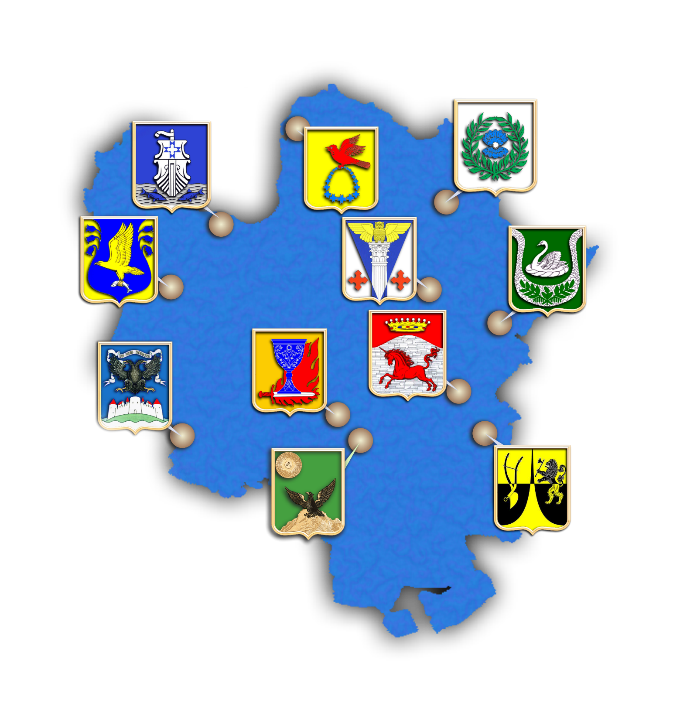 Нежновское сельское поселение
Реализация 42-оз:
установлен памятник Кипренскому;
выполнено благоустройство территории на сумму более 1 млн. руб.;
Реализация 95-оз:
более 1,2 млн. руб. - приобретение четырех детских городков, спортивно-игрового оборудования; обустройство и чистка пожарного водоема в д. Мышкино; ремонт дороги в д. Монастырьки, чистка и обустройство двух колодцев в д. Вассакара.

Общая сумма выделенных средств из областного бюджета составила 3 млн. руб.
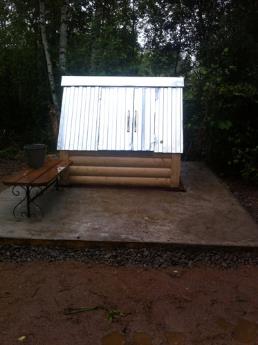 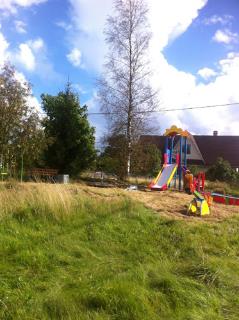 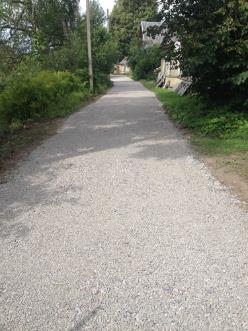 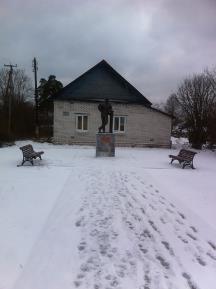 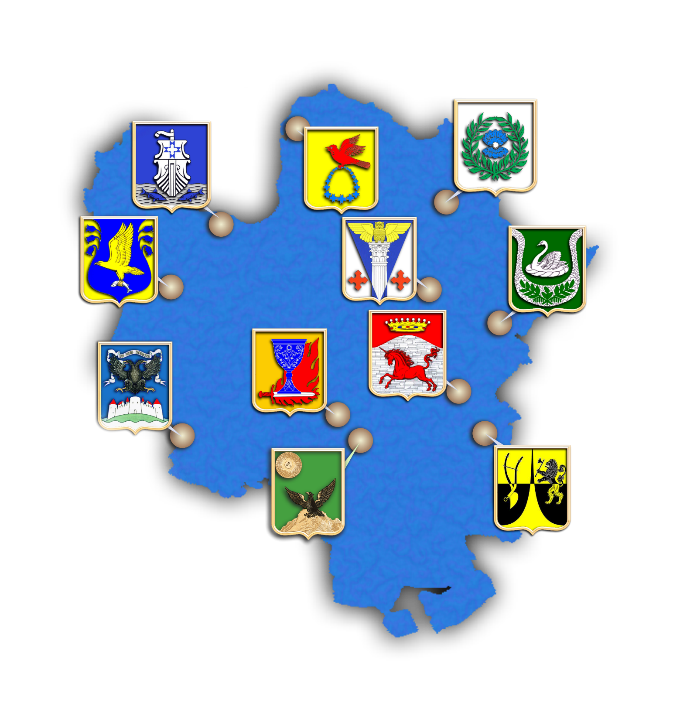 Котельское сельское поселение
Строительство соцобъектов:
около 700 тыс. руб. (районный бюджет) 
ремонт открытой многофункциональной спортивной площадки в пос. Котельский
Газификация:
завершены строительно-монтажные работы газопровода к д. Котлы (областной бюджет -  3,4 млн. руб., районный – 1 млн. руб.)
Реализация 42-оз:
более 1 млн. руб.-  благоустройство территории
Реализация 95-оз:
2,5 млн. руб. - обустройство пожарных подъездов, ремонт пожарных водоемов, замену ламп уличного освещения
Подана заявка на предоставление субсидии из областного бюджета на проектирование системы водоснабжения в пос. Котельский на сумму 6 млн. руб.  и ремонта тепловых сетей посёлка на сумму 15 млн. руб. 
Общая сумма областных средств - более 44 млн. руб.; помощь из районного бюджета – около 2 млн. руб.
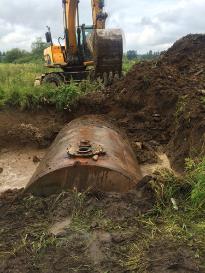 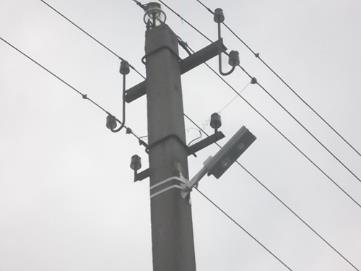 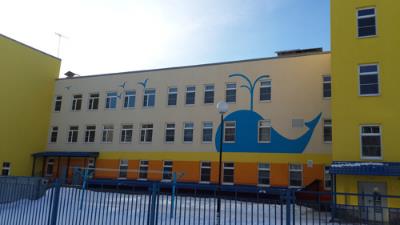 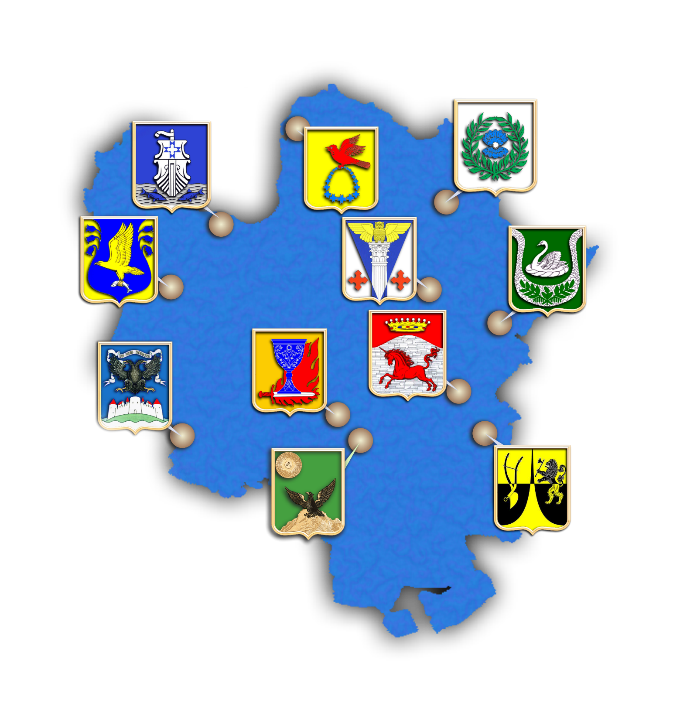 Фалилеевское сельское поселение
Ремонт объектов ЖКХ :
-     ремонт участка водопровода в. и в дер. Ратчино на сумму более 3,5 млн. руб. (область – 3,2 млн. руб., район – 0,3 млн. руб.);
-     реконструкция тепловых сетей в д. Фалилеево - около 6 млн. руб. (область- 5 млн. руб.; район -  0,7 млн. руб.).;
обследование кровли многоквартирных  домов  д. Фалилеево - 140 тыс. руб. из районного бюджета

Реализация 42-оз и 95-оз:
1,8 млн. руб. - выполнены ремонты дворовой территории и ремонт участков автомобильных дорог в 6-ти населенных  пунктах поселения

Общая сумма областных средств– 13,4 млн. руб., помощь из районного бюджета – 2,8 млн. руб.
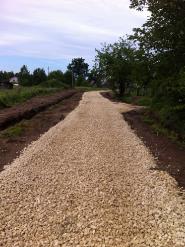 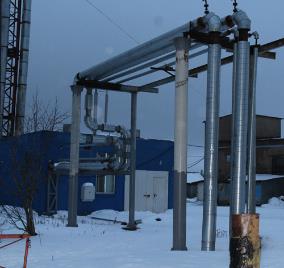 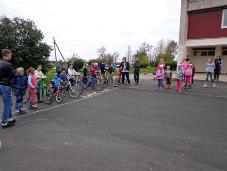 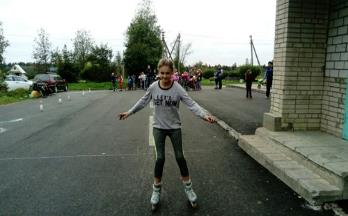 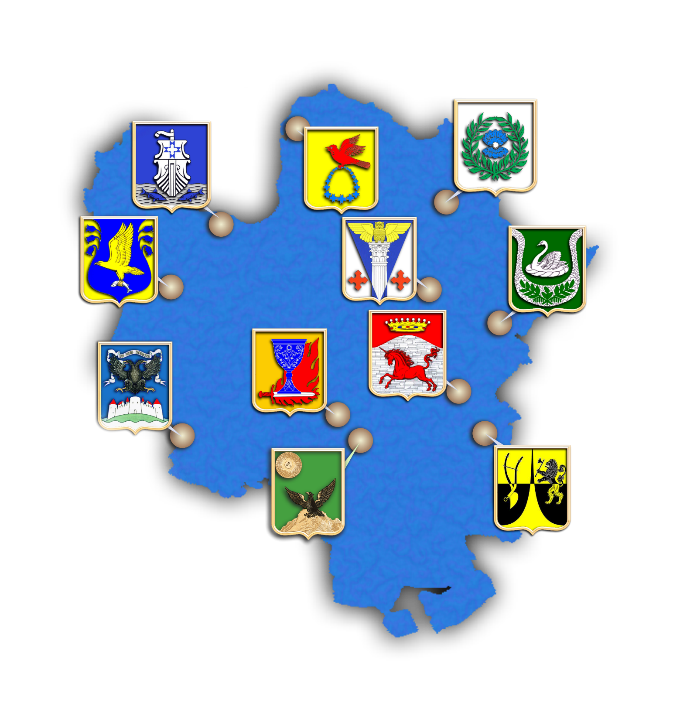 Опольевское сельское поселение
Ремонт объектов ЖКХ:
- отремонтировано более 3 км трубопроводов на сумму более 20 млн. рублей. (19,8 млн. руб. – область; более 1 млн. руб. – район);
- произведен ремонт изношенных водопроводных сетей на сумму около 2 млн. руб. (1,5 млн. руб. – область; около 200 тыс. руб. – район)
Реализация 42-оз:
- осуществлен первый этап строительства многофункциональной хоккейной коробки в д. Ополье (областной бюджет - 1,1 млн. руб.)
Реализация 95-оз:
- около 3,9 млн. руб. в рамках областной программы Комитета по дорожному хозяйству и 95-оз были направлены на капитальный ремонт дорог
Из средств районного бюджета:
- ремонт проезда через реку Солка в д. Килли  на сумму 540 тыс. руб.; 
- снос аварийного дома в пос. Алексеевка на общую сумму 300 тыс. руб.;
- кадастрирование и ограждение кладбища в д. Ополье на сумму 431 тыс. руб.
Средства фонда депутатов ЗАКСа:
- ремонт пола в танцевальном зале КДК в д. Ополье и приобретение светового и звукового оборудования  на сумму 526 тыс. руб. 
Общая сумма  областных средств составила 26,3 млн.руб.; из районного бюджета – 3 млн. руб.
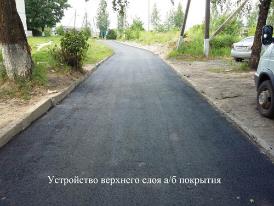 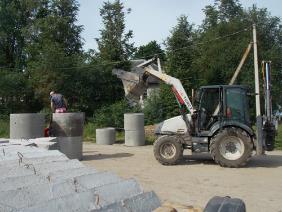 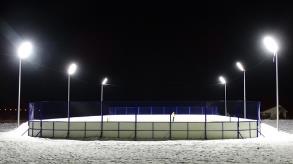 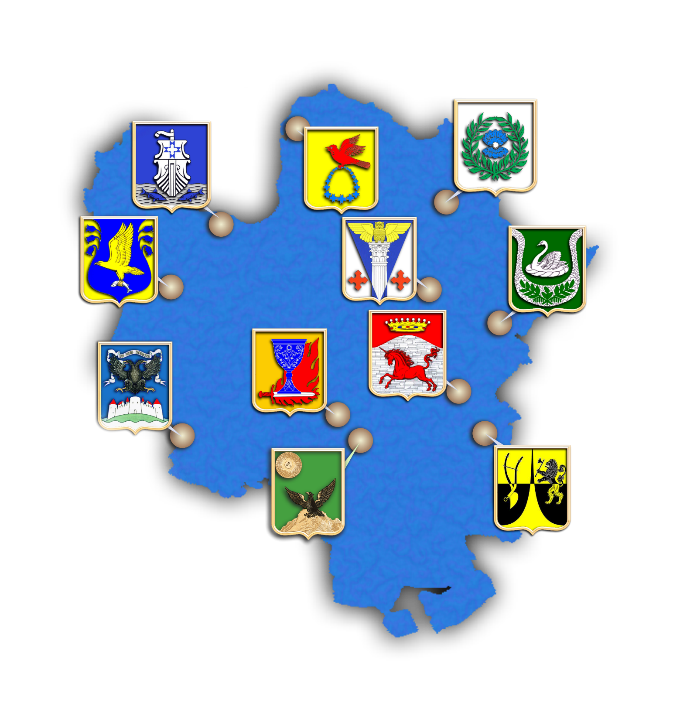 Пустомержское сельское поселение
Газификация:
- построен газопровод к жилой застройке п. ст. Веймарн на сумму 3 млн. руб. (область - 2,8 млн.  руб.)
Ремонт объектов ЖКХ:
 - более 4,7 млн. руб. из областного бюджета  -  замена участка теплотрассы в дер. Б. Пустомержа
Реализация 42-оз:
- заменены светильники уличного освещения, расчищено русло реки Нейма, произведено кронирование деревьев у торгового центра д. Б. Пустомержа на сумму более 1,3 млн. руб.
Реализация 95-оз:
 - ремонт дорог в п. Ивановское и п. ст. Веймарн на сумму 1,5 млн. руб.;
 Асфальтирование дороги в д. Б. Пустомержа – 3,3 млн. руб. (областной бюджет – около 1 млн. руб.; средства поселения – 2,3 млн. руб.)
Общая сумма областных средств – 8,5 млн. руб.; из районного бюджета – 0,3 млн. руб.
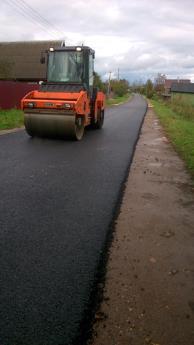 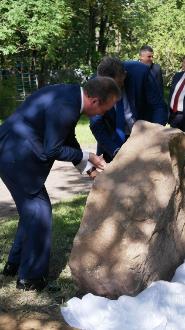 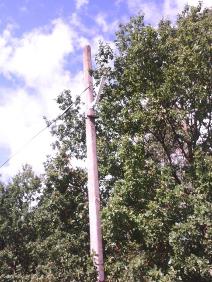 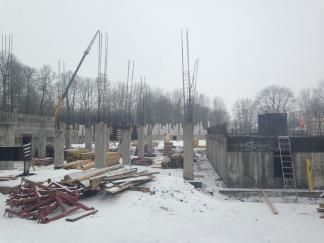 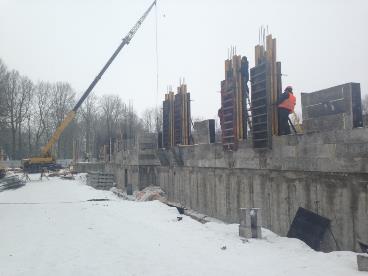 ПЛАНЫ на 2017 год: 

Развитие спортивной инфраструктуры: 
-   завершение реконструкции ФОКа в Кингисеппе;
реконструкция ДЮСШ «Юность»;
строительство школьных стадионов и ремонт спортивных залов;
проектирование Ледовой арены в Ивангороде;
строительство ФОКа в поселке Котельский;
проектирование ФОКа в Усть-Луге; 
строительство бассейна в Кингисеппе
                                                
                                               Благоустройство:
-    ремонт дорог;
благоустройство внутридворовых территорий
                                            
                                        Юбилейные мероприятия:

-    90 лет Ленинградской области и Кингисеппскому району
Спасибо за внимание!
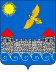 Итоги социально-экономического развития Кингисеппского муниципального района за 2016 год и задачи на 2017 год
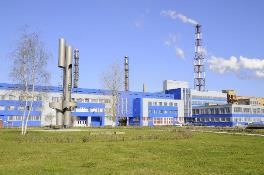 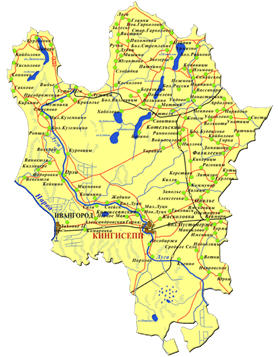 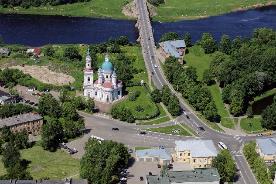 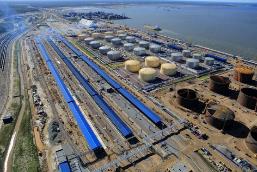 Администрация 
МО «Кингисеппский муниципальный  район»